Отчет о реализации 
программы целевой модели наставничества 
в МАОУ Лицее № 109
Радостева Екатерина Сергеевна,
 заместитель директора 
МАОУ Лицея № 109
г. Екатеринбурга
Процесс реализации целевой 
модели наставничества
● принятие решения (издание распорядительного акта организации) о внедрении целевой модели наставничества в Лицее
● заседания Педагогического совета  
● формирование и утверждение Плана реализации программы наставничества 
● разработка и утверждение Положения о наставничестве в Лицее и утверждение распорядительным актом 
● приказ о назначении куратора (кураторов) и ответственного должностного лица в МАОУ Лицее 109
● приказ о закреплении наставнических пар (групп)
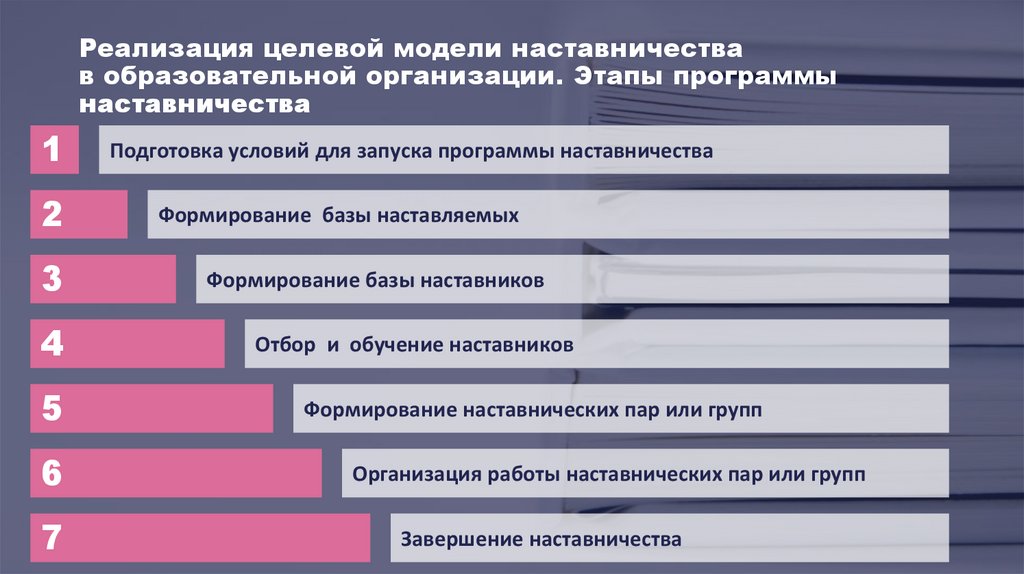 общей языковой культуры, залог точности выражения мысли и взаимопонимания.
В числе самых распространенных форм наставничества, включающих множественные вариации в зависимости от условий реализации программы, выделяются пять: 

● «ученик – ученик» 
● «учитель – учитель» 
● «студент – ученик» 
● «работодатель – ученик» 
● «работодатель – студент»
Пример индивидуального плана наставнической пары («учитель-учитель»)
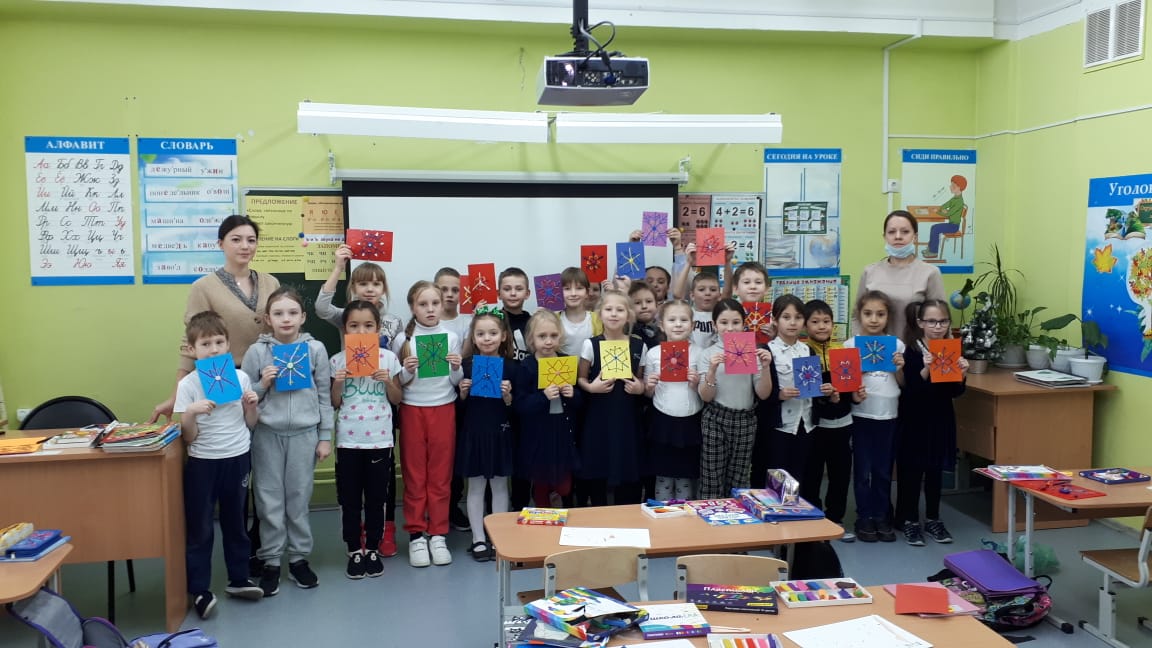 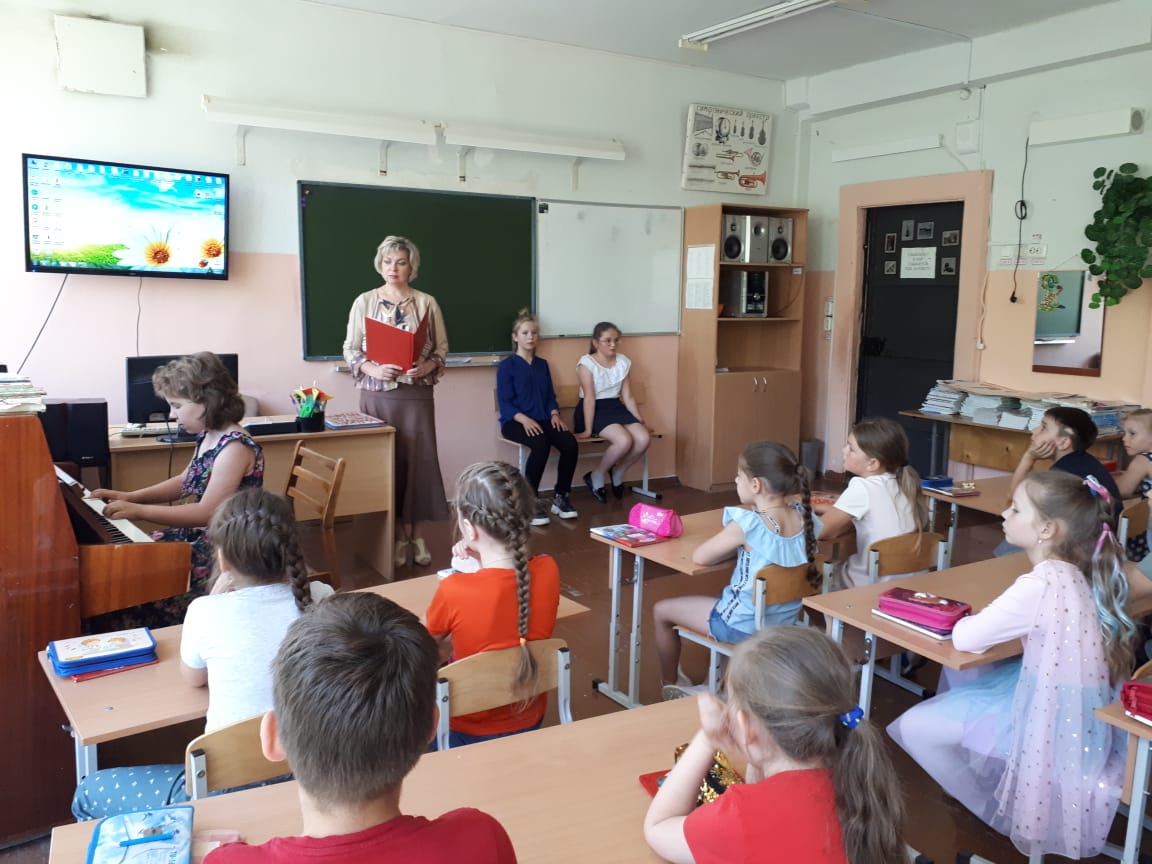 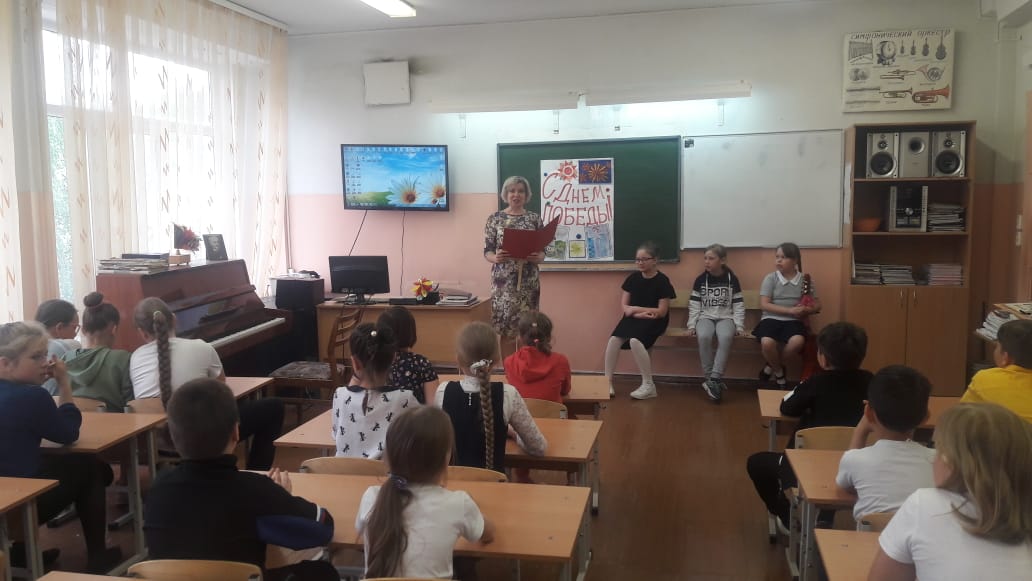 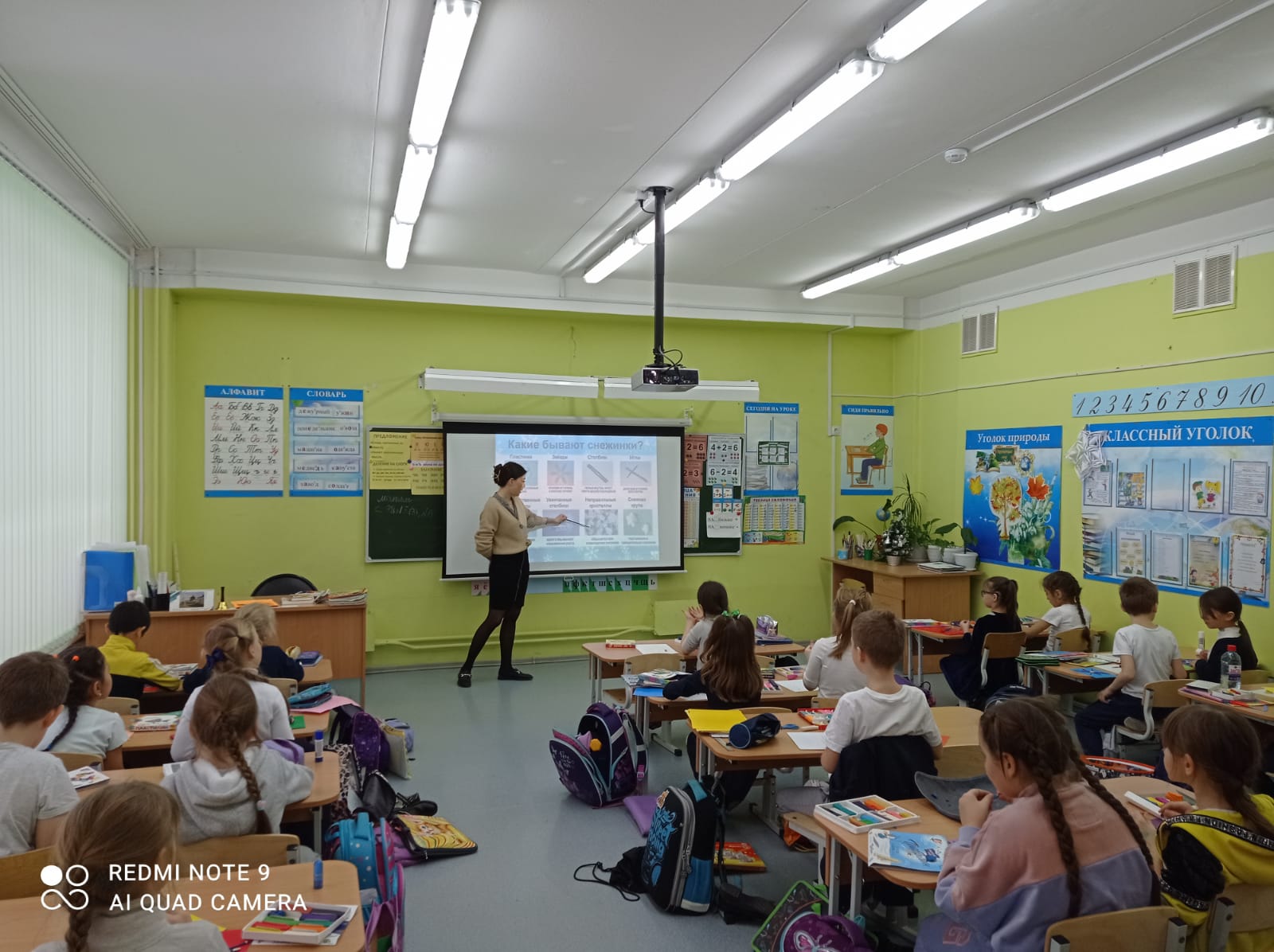 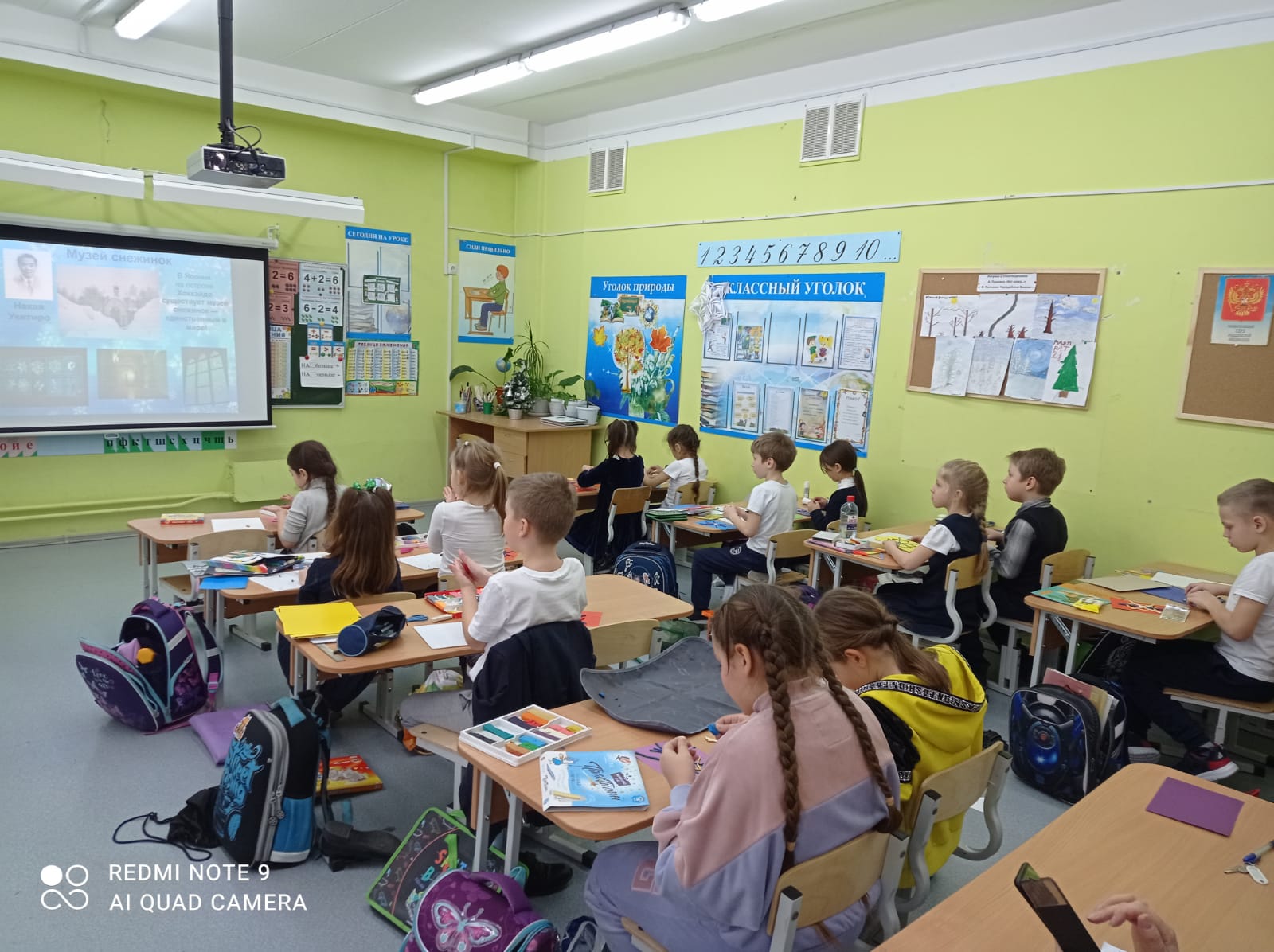 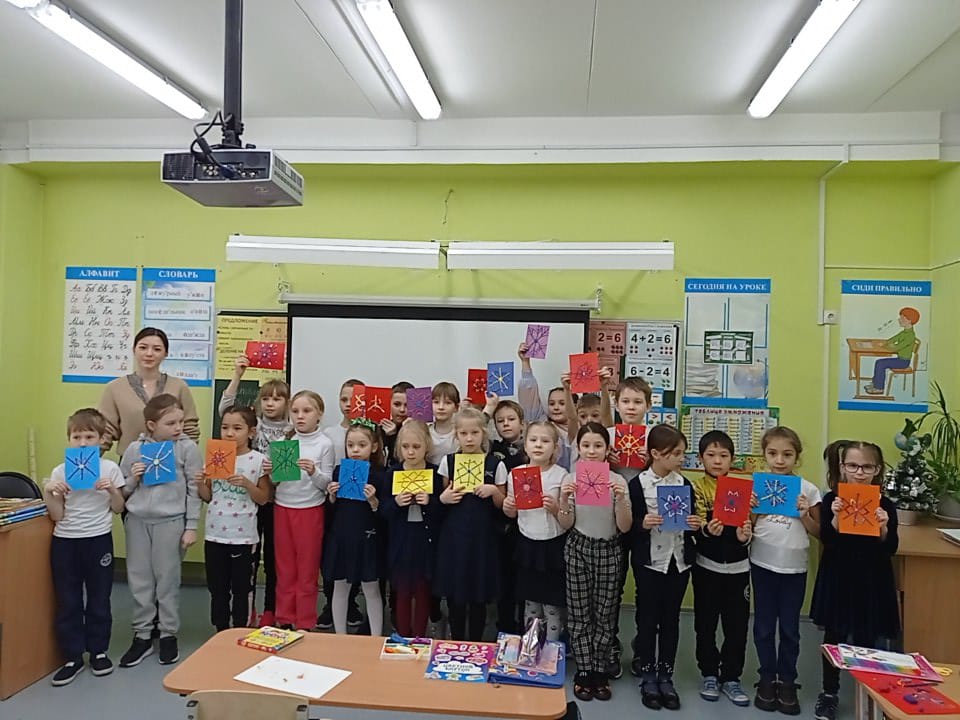 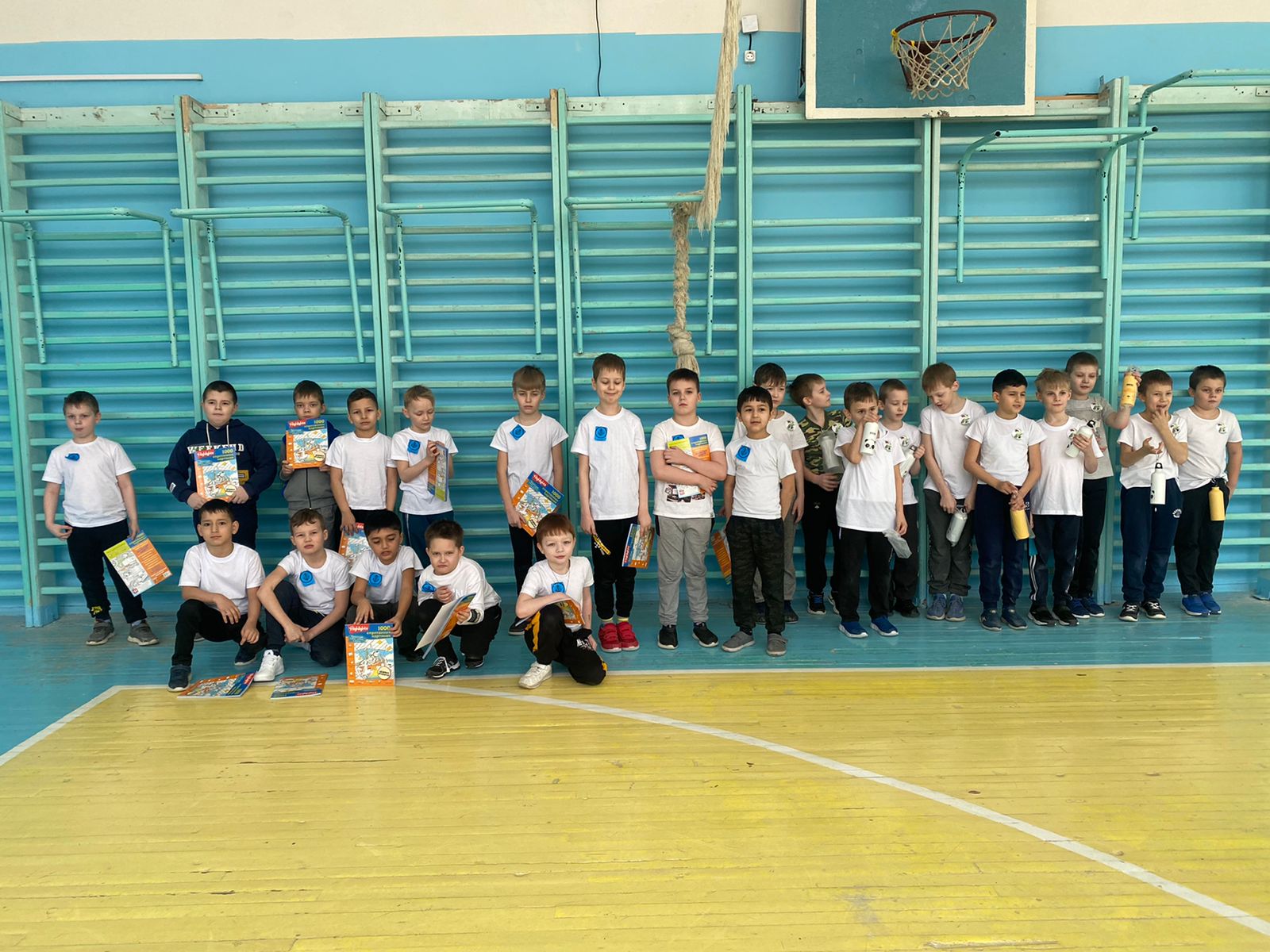 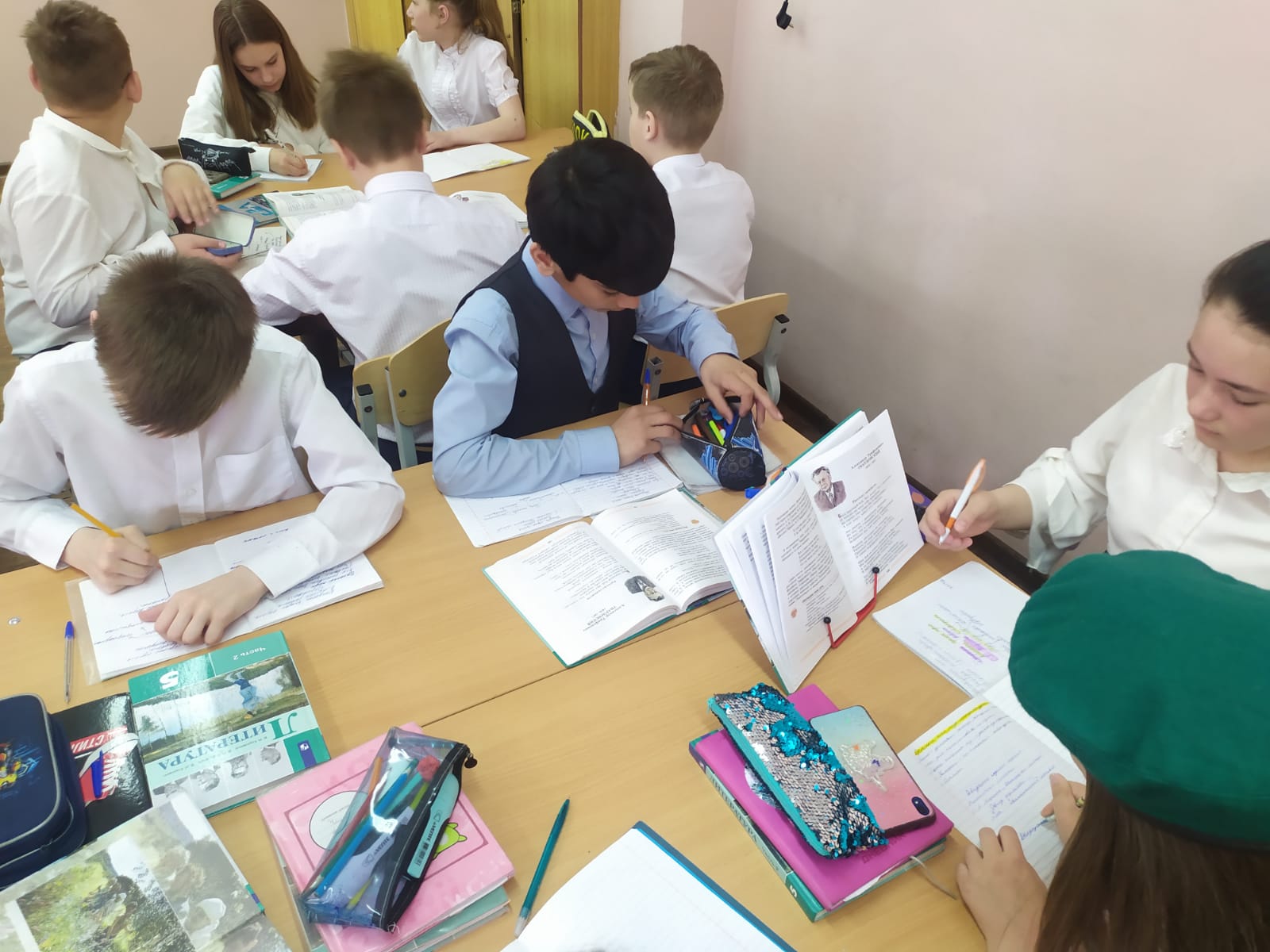 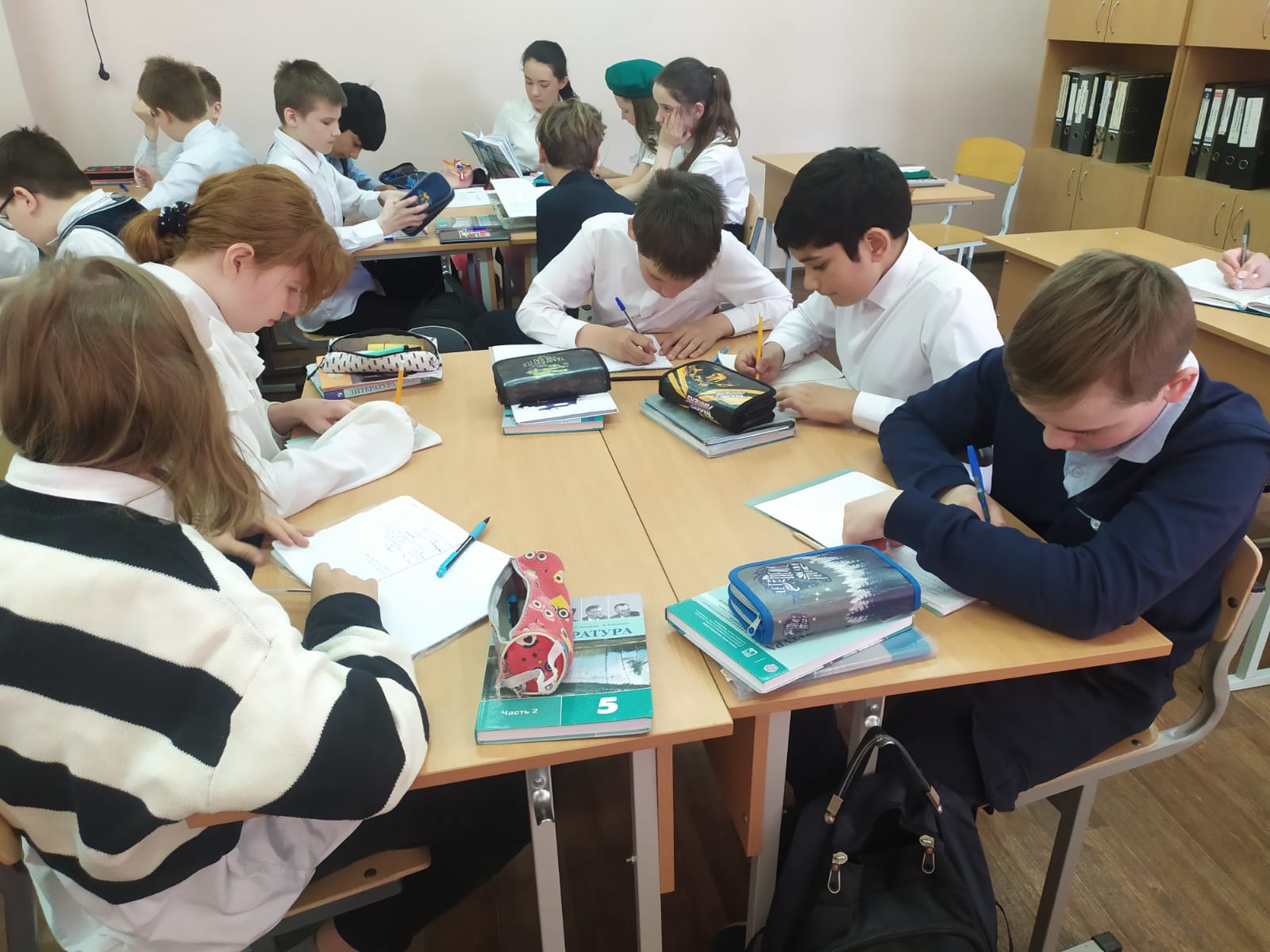 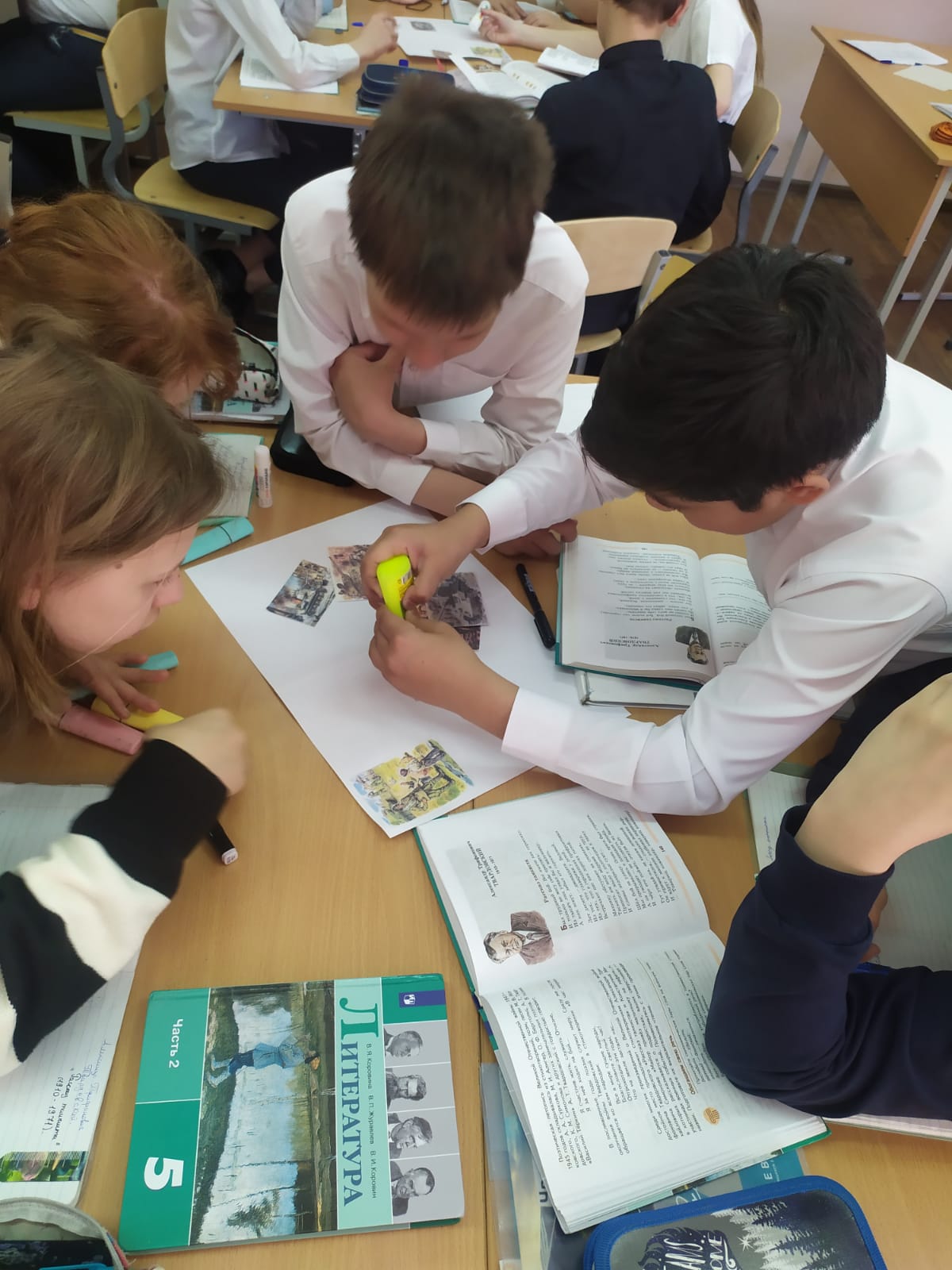 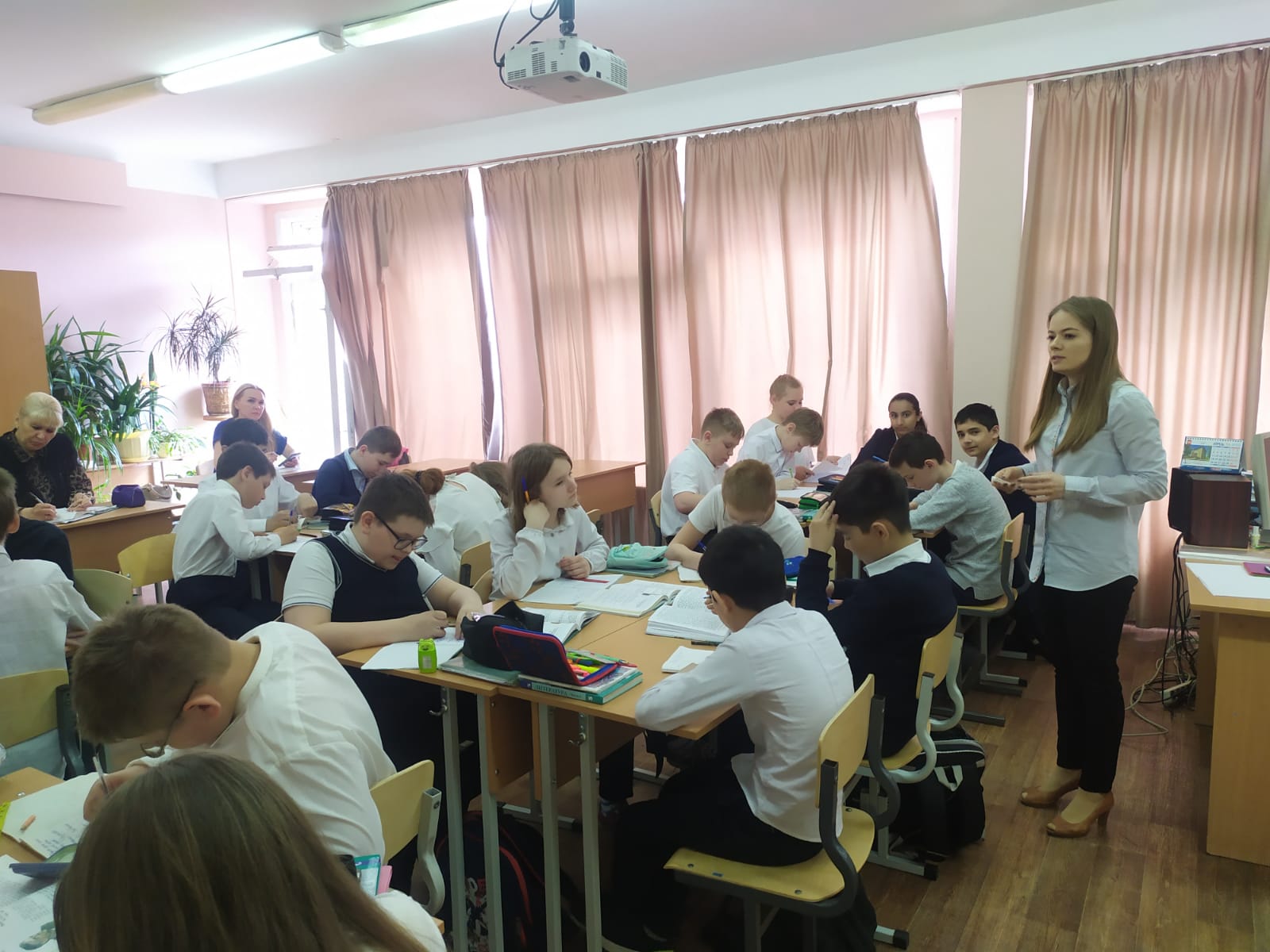 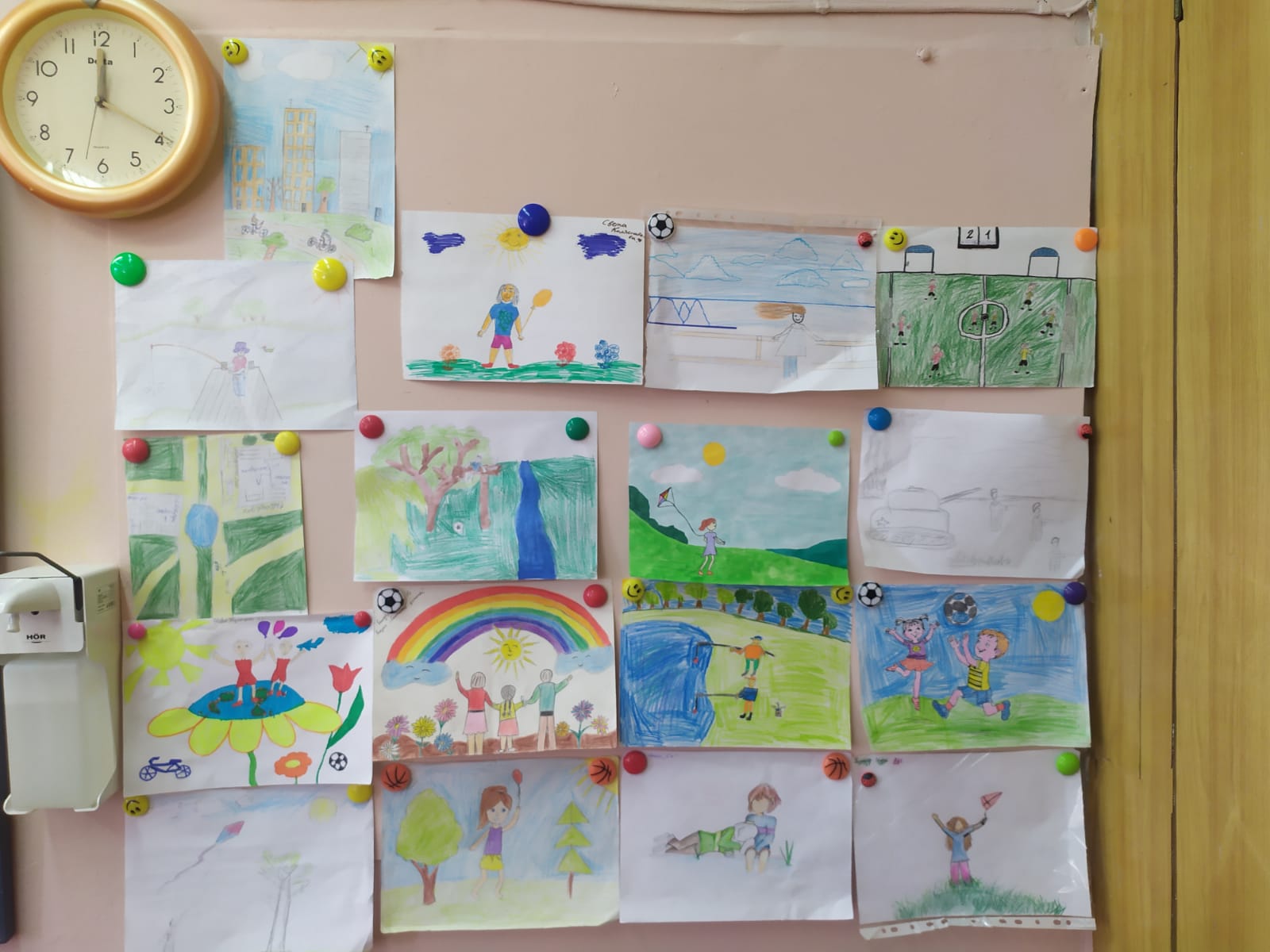 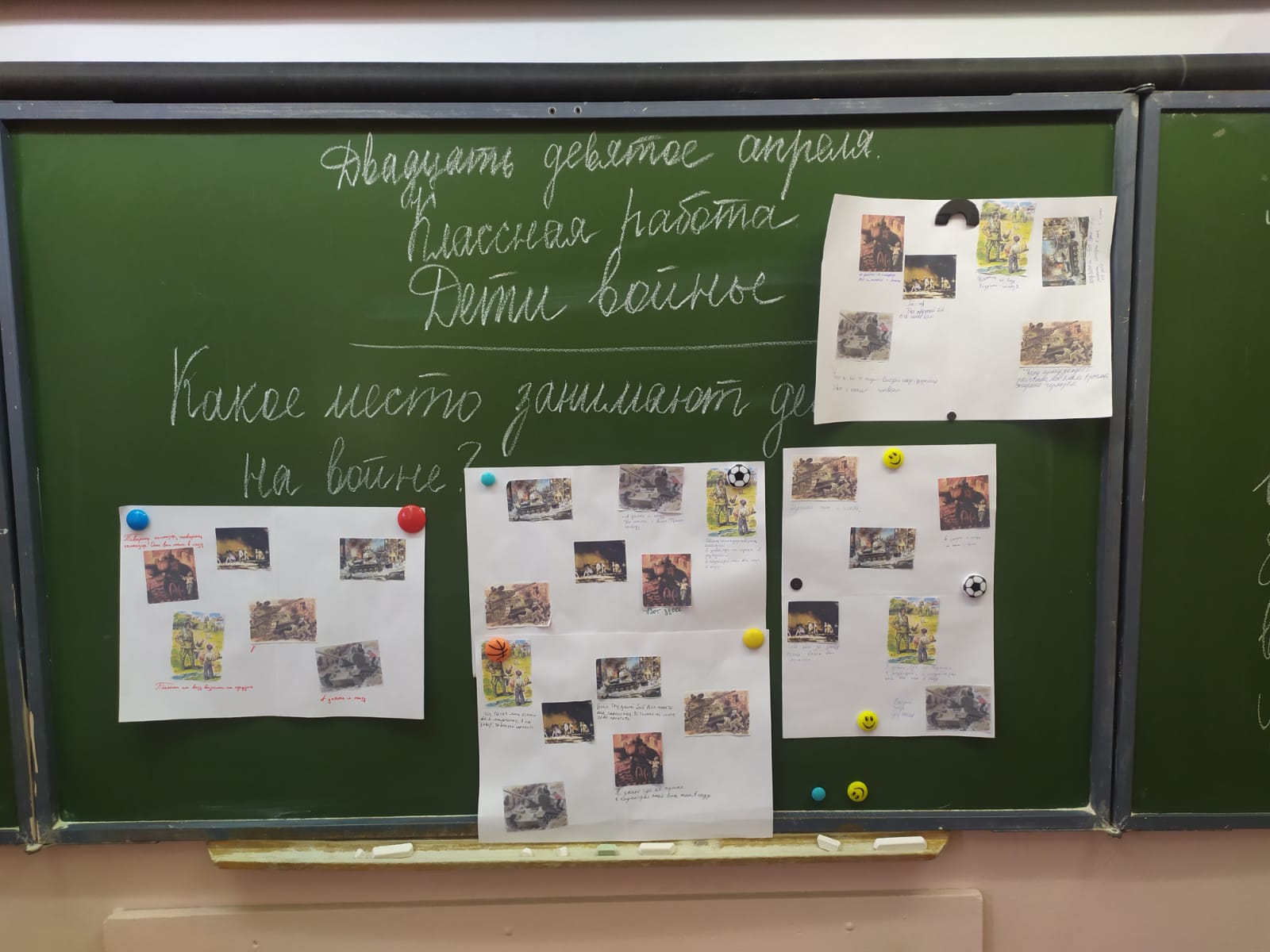 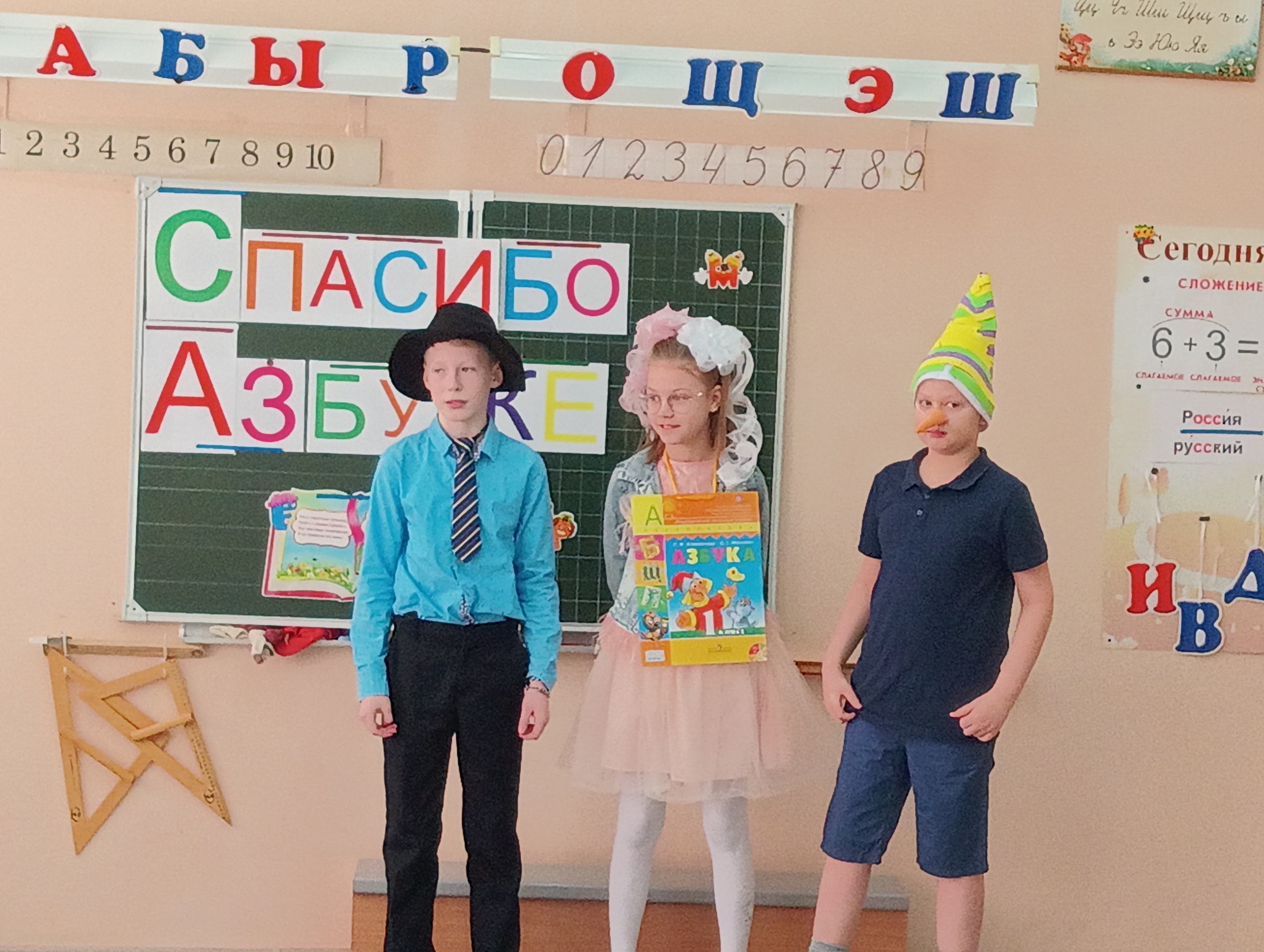 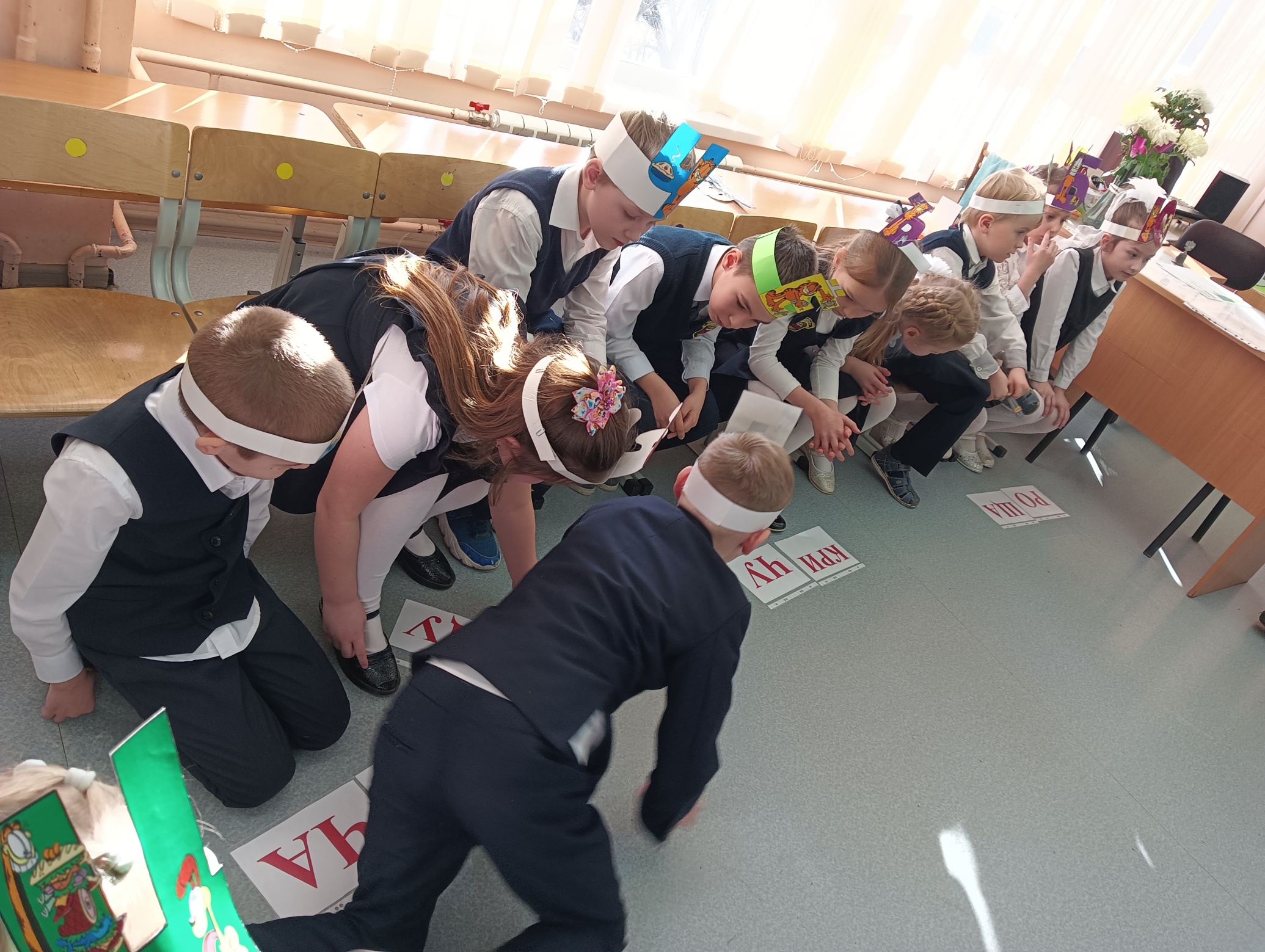 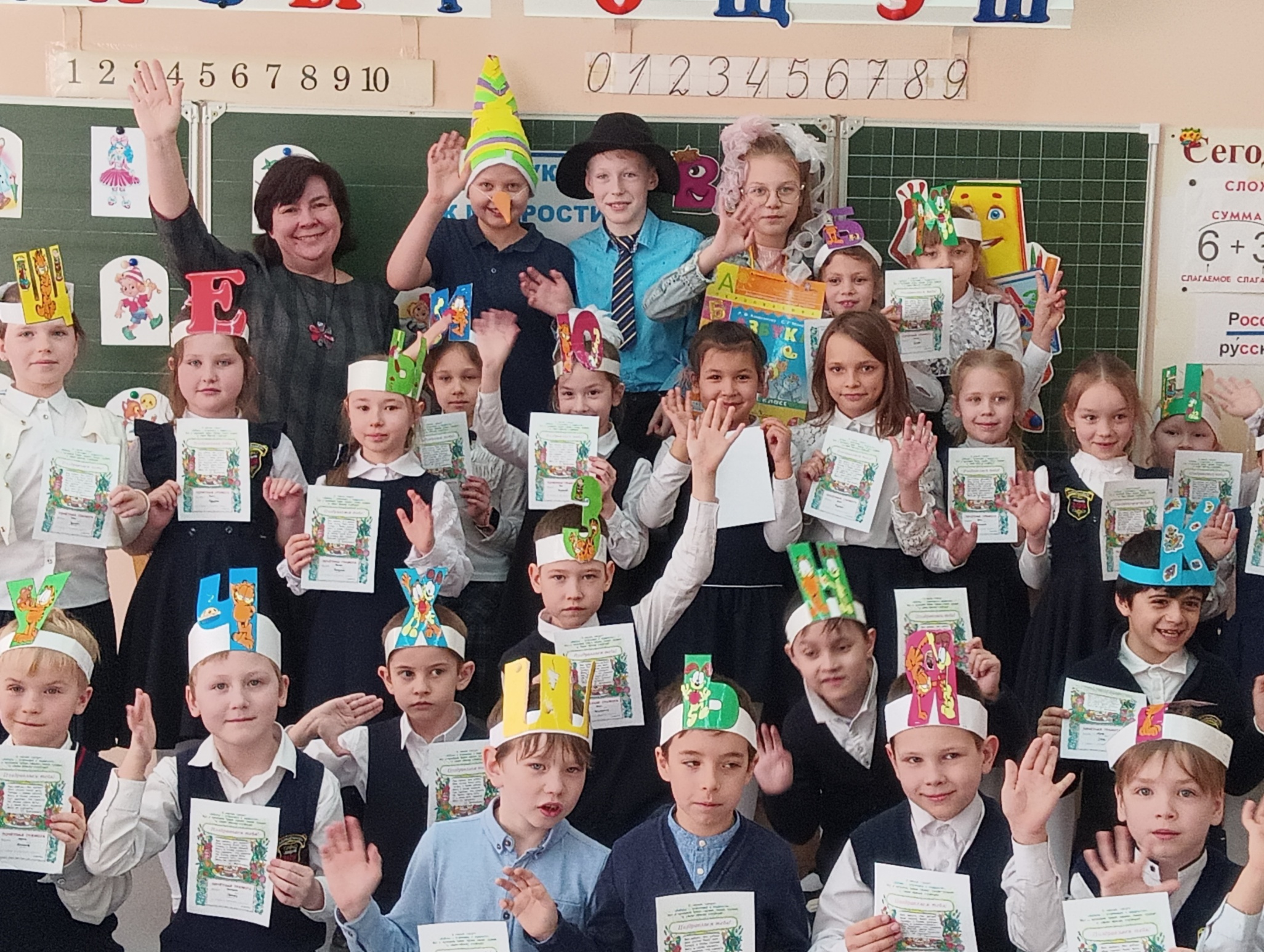 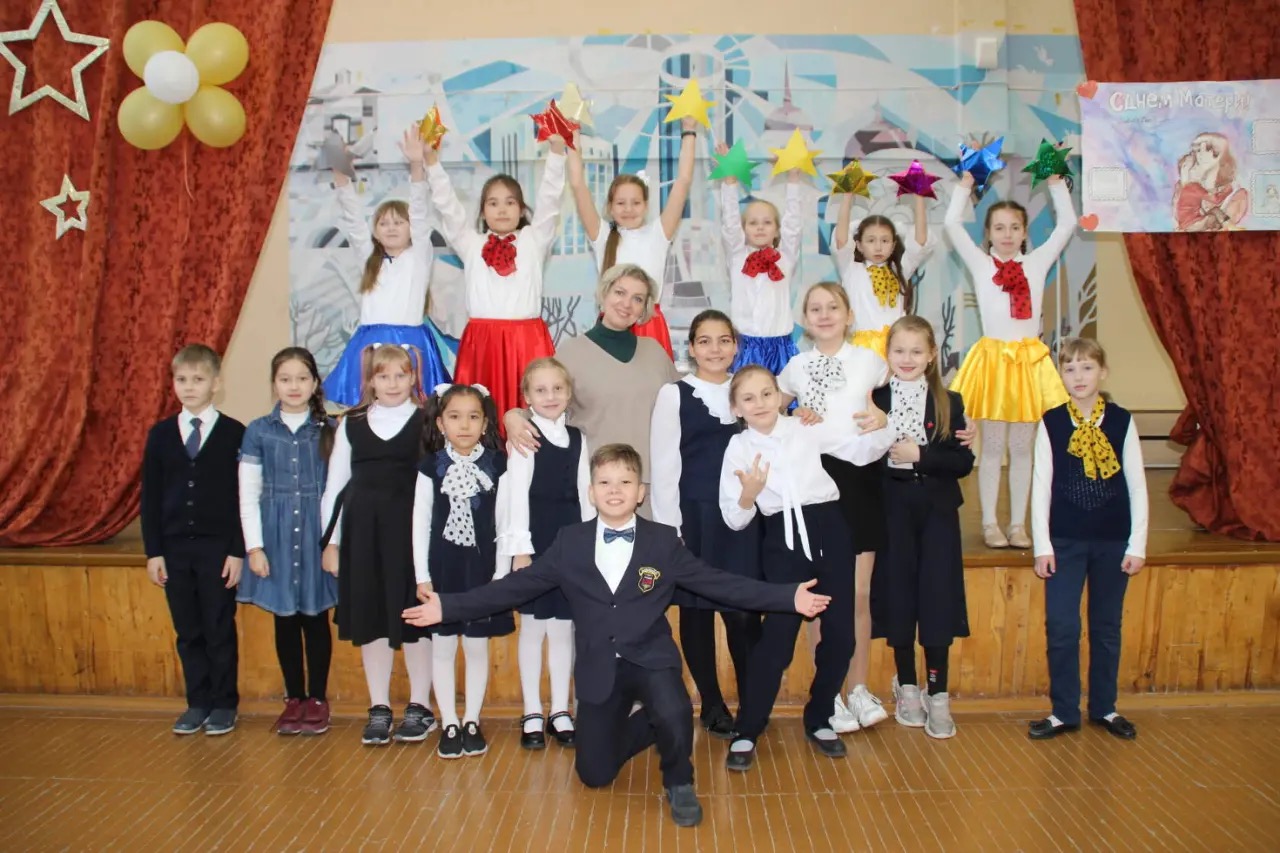 Сергеева С.Ю.
Бороздина В.А.
Отчет по программе «Наставничество»
Программа и дорожная карта
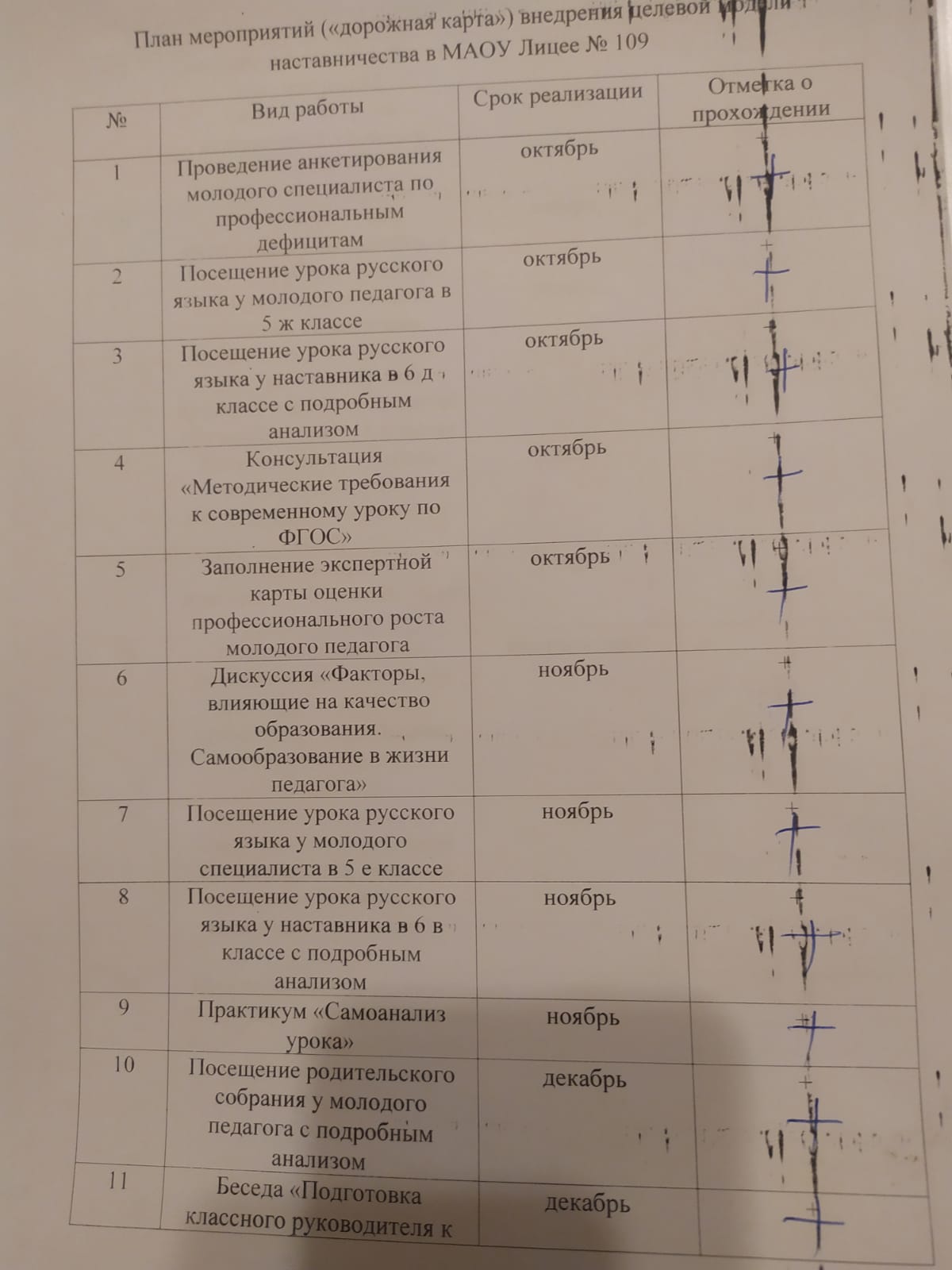 Технологии
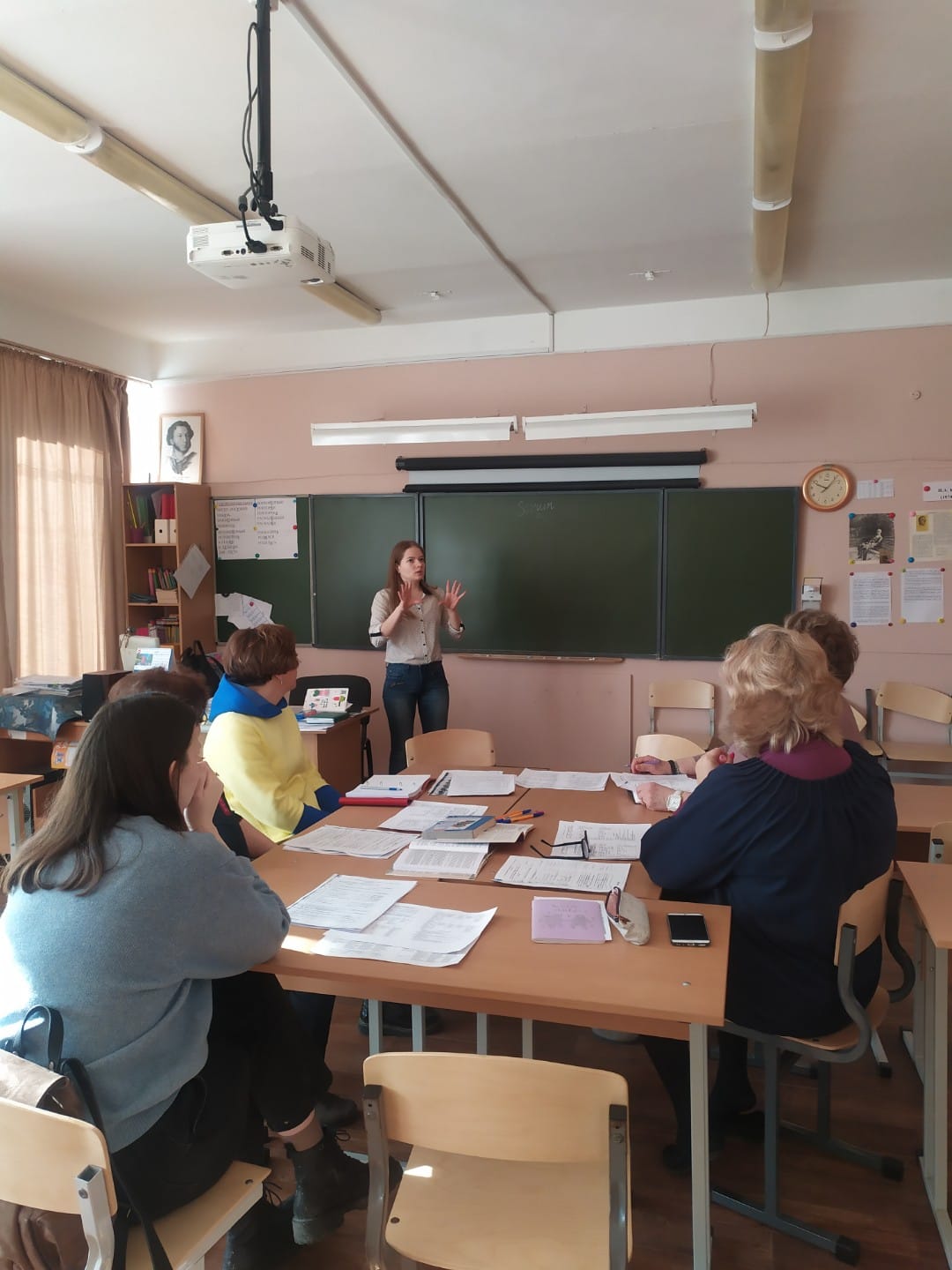 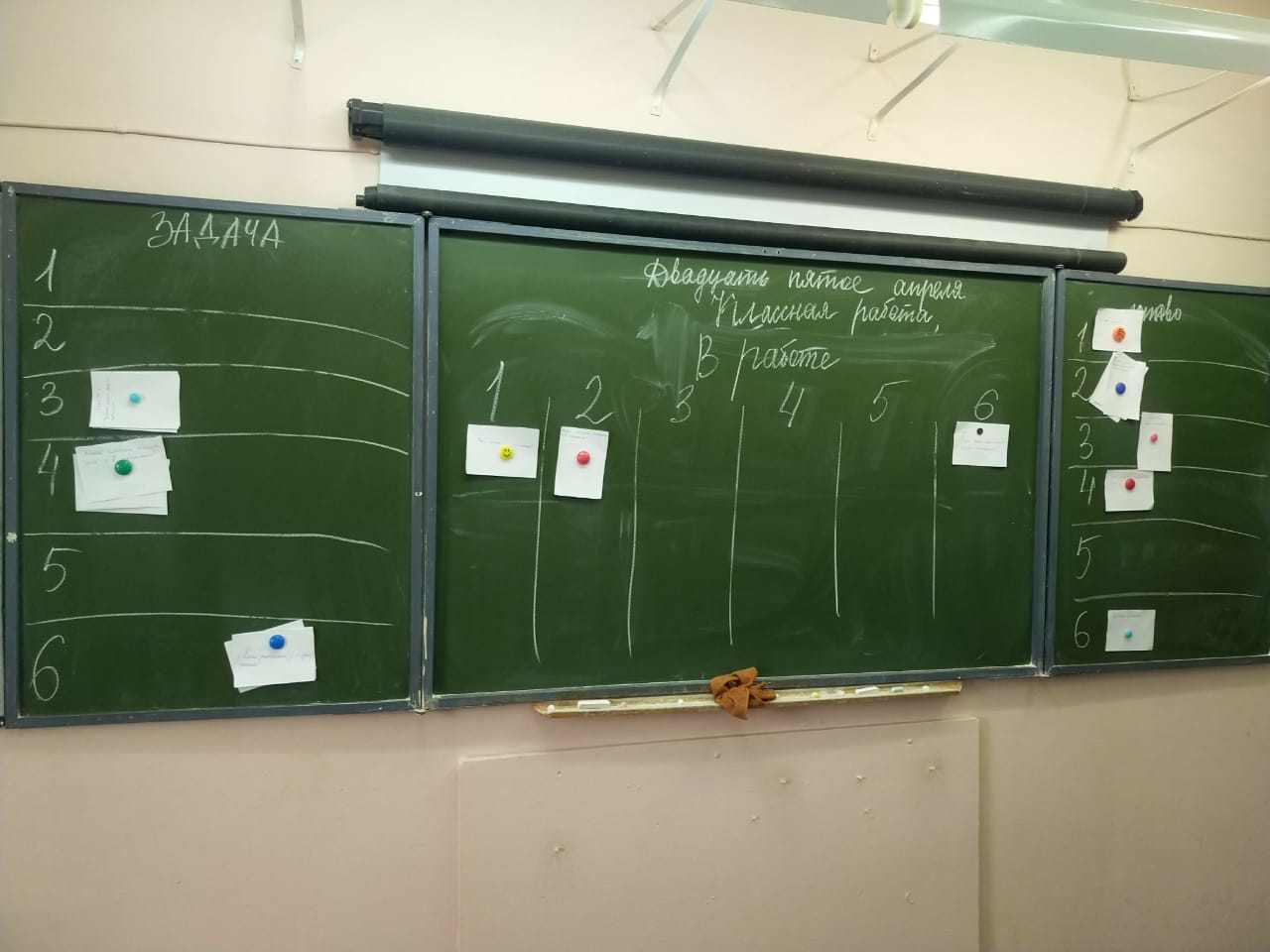 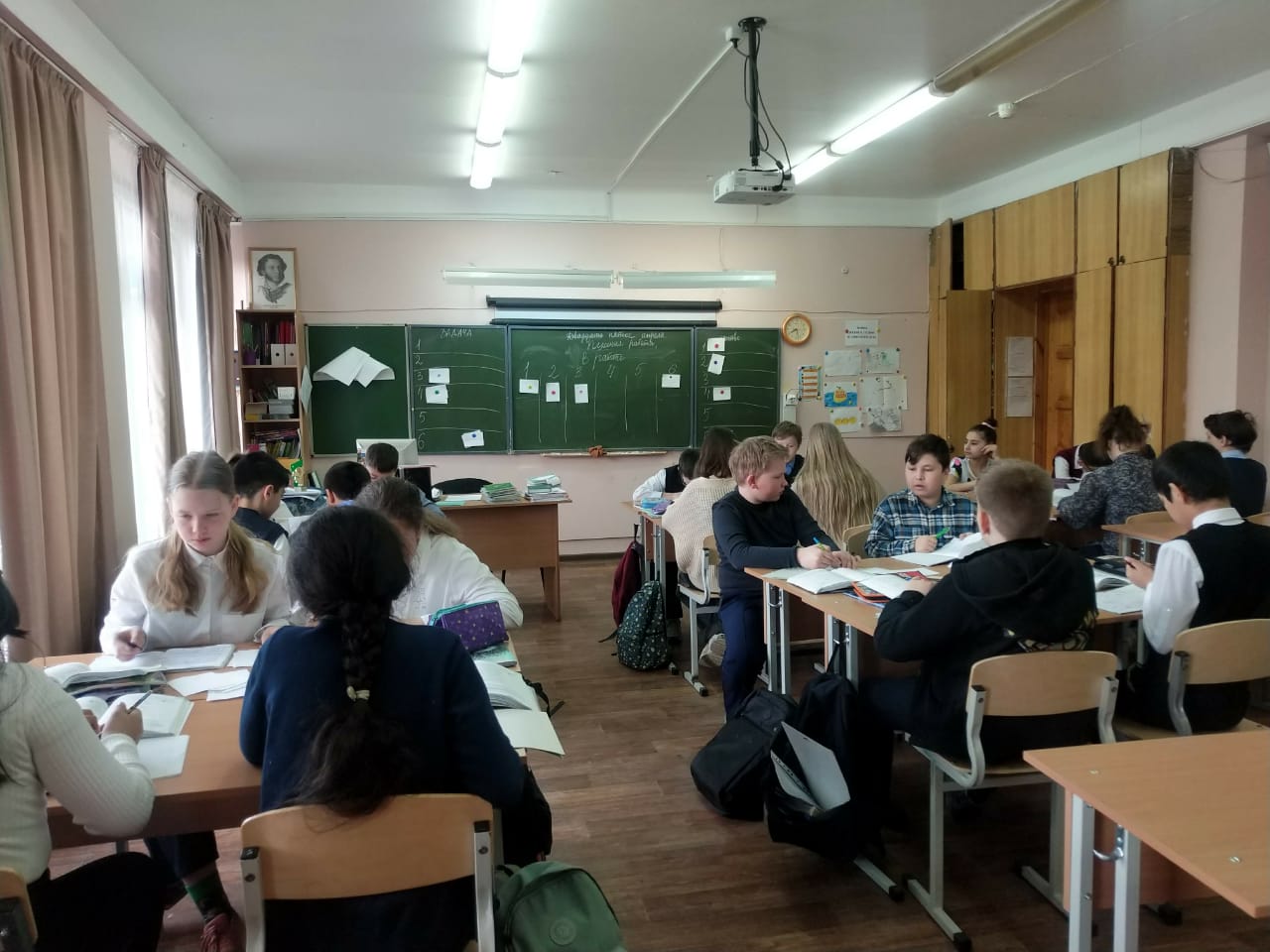 Мероприятия, формы работы
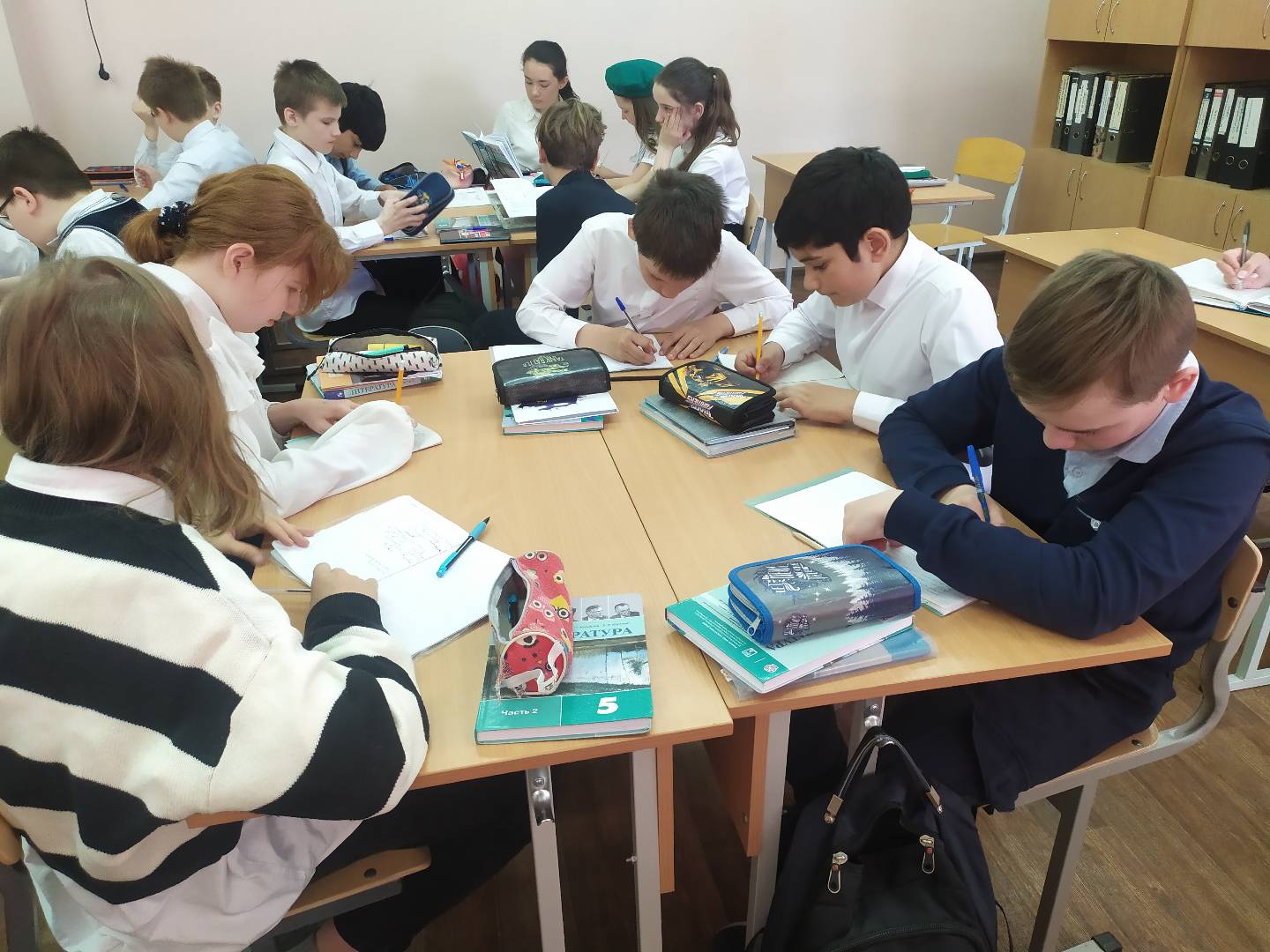 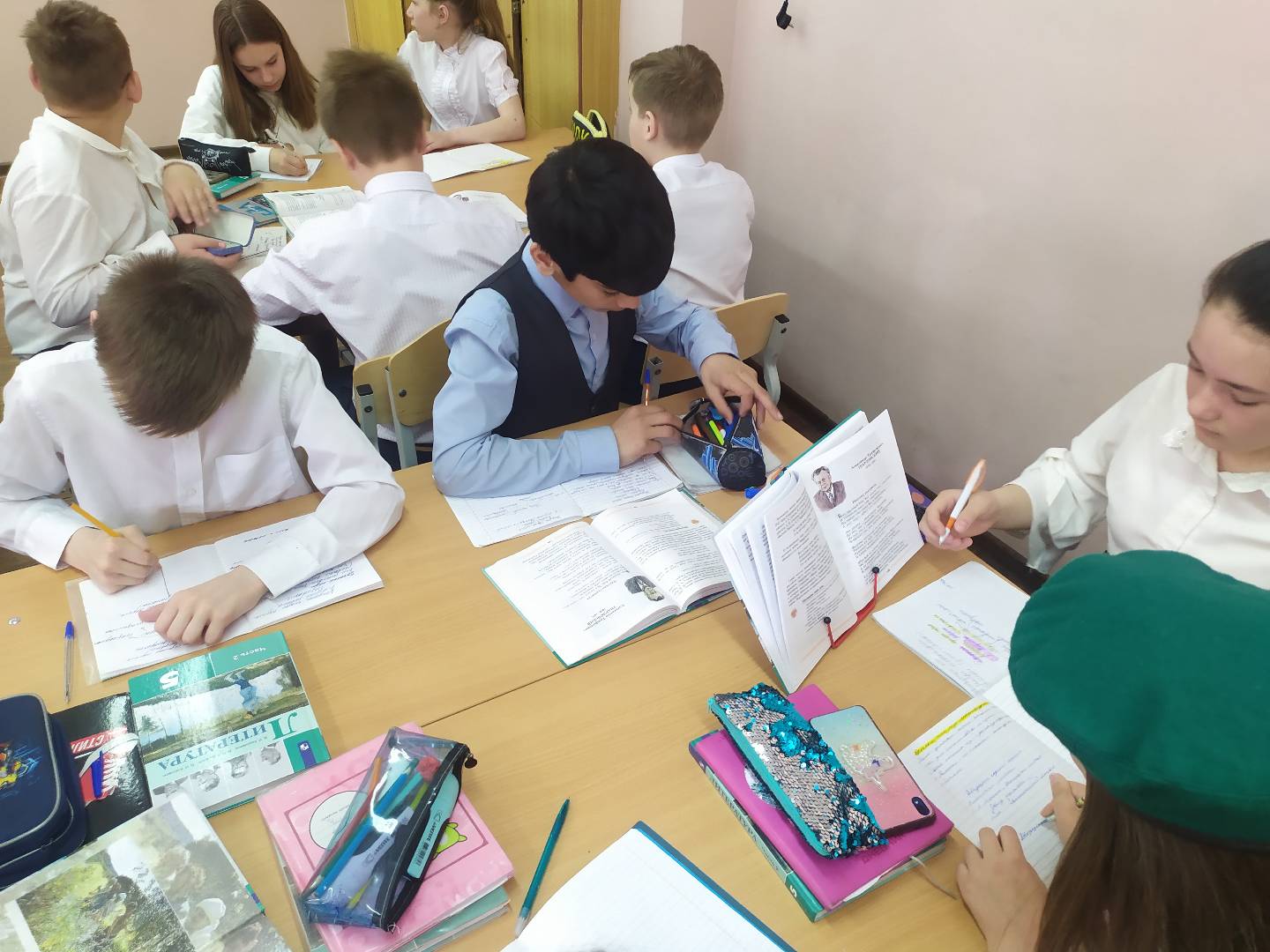 Контроль
Цели на 2022-2023 год
Продолжить применение scrum-технологии, проанализировать и обобщить результаты;
Подготовка участников к конкурсам чтецов и НПК;
Принять участие в профессиональном конкурсе "Методическая копилка".
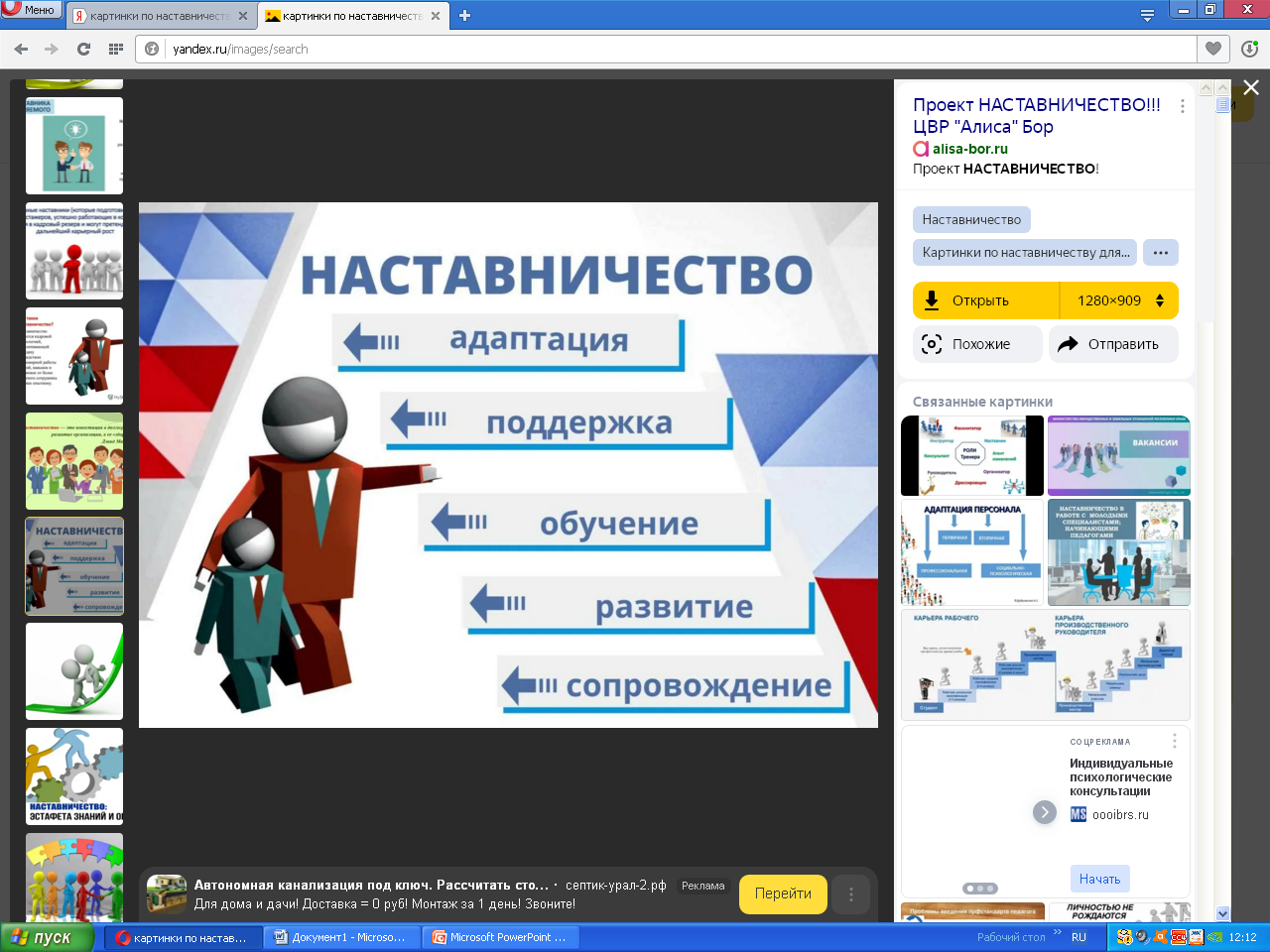 Наставник: Кудрявцева Мария Владимировна

Наставляемый: Романова Дарья Романовна
Представление наставника и наставляемого
«Дорожная карта»
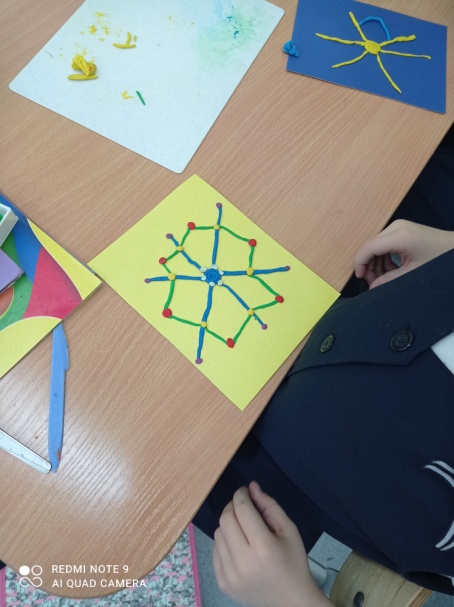 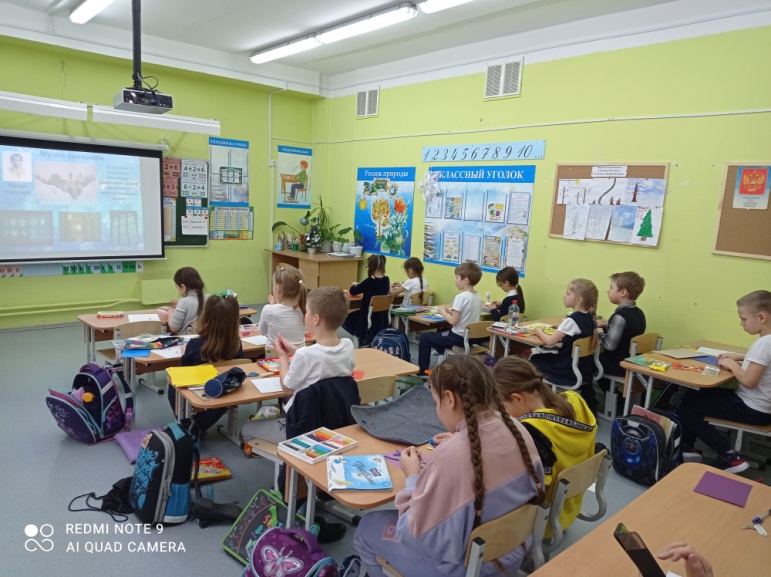 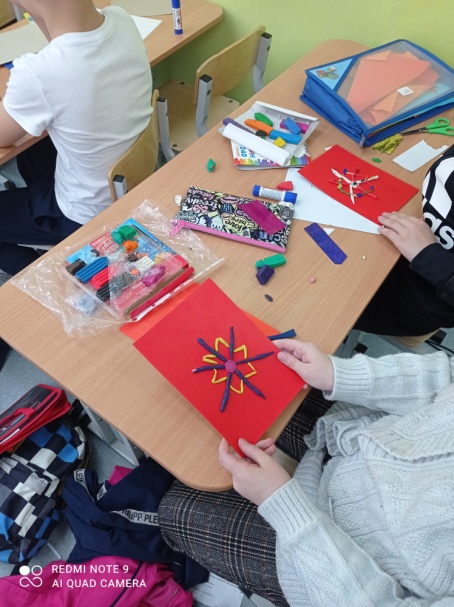 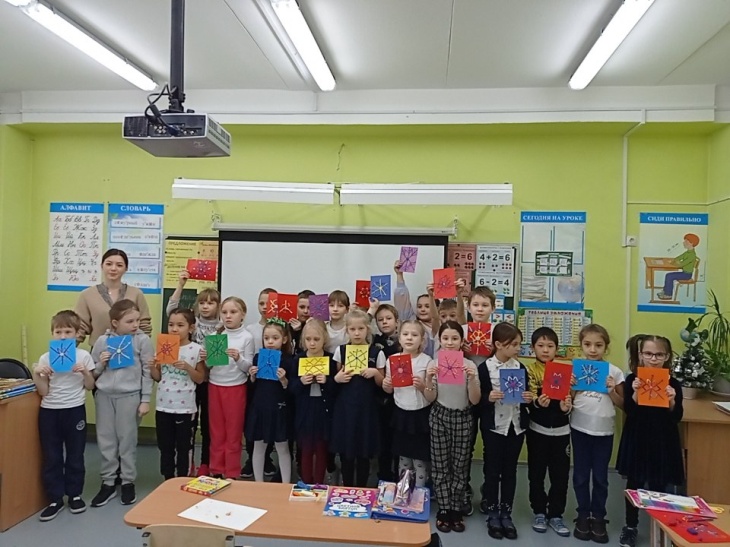 Наставник: Крекнина Евгения 
Юрьевна

Наставляемый: Дорошенко Юлия Алексеевна
Праздник «Прощание с Азбукой»
Материал для проведения мероприятий с родителями по воспитанию
Формирование УУД на основе безотметочного обучения
Наставник
Захаровская 
Наталья Юрьевна
Наставляемый
Бессонова 
Кристина Романовна
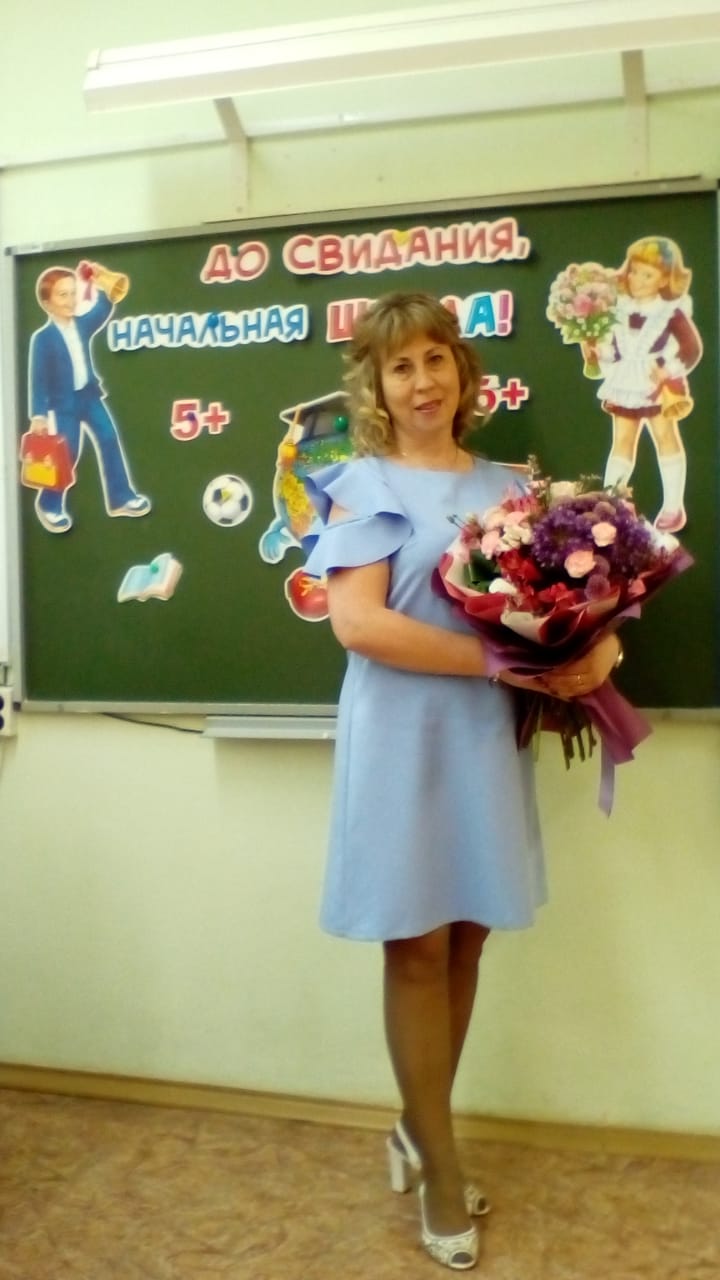 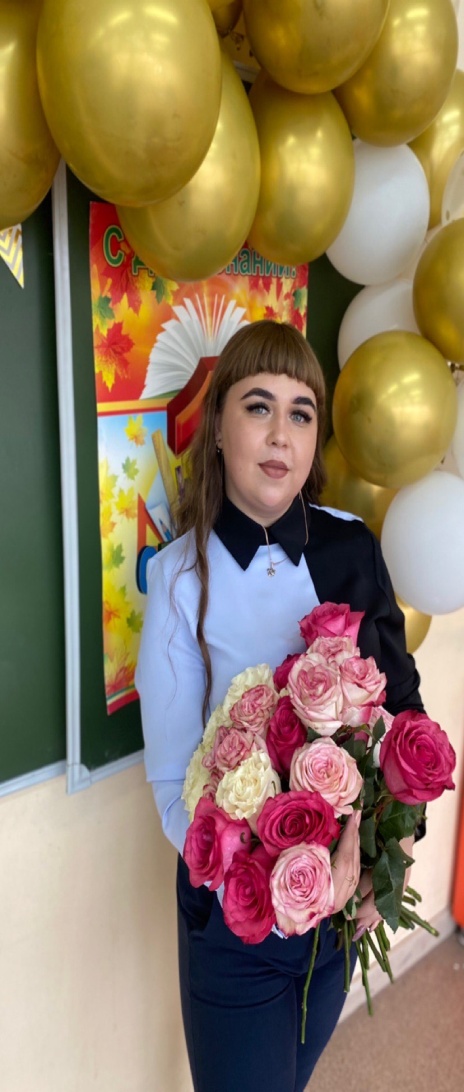 МАОУ лицей №109, Екатеринбург, 2022
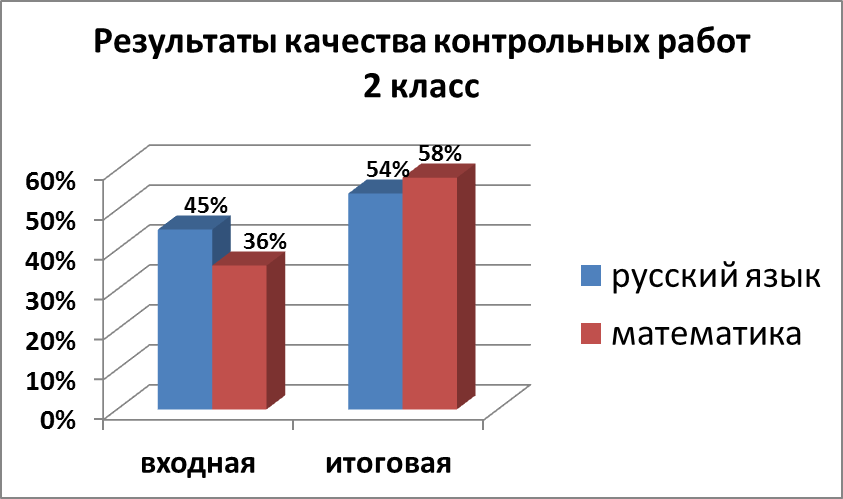 Степень сформированности УУД
МАОУ лицей №109, Екатеринбург, 2022
Спортивное мероприятие
 
«А ну-ка, мальчики»
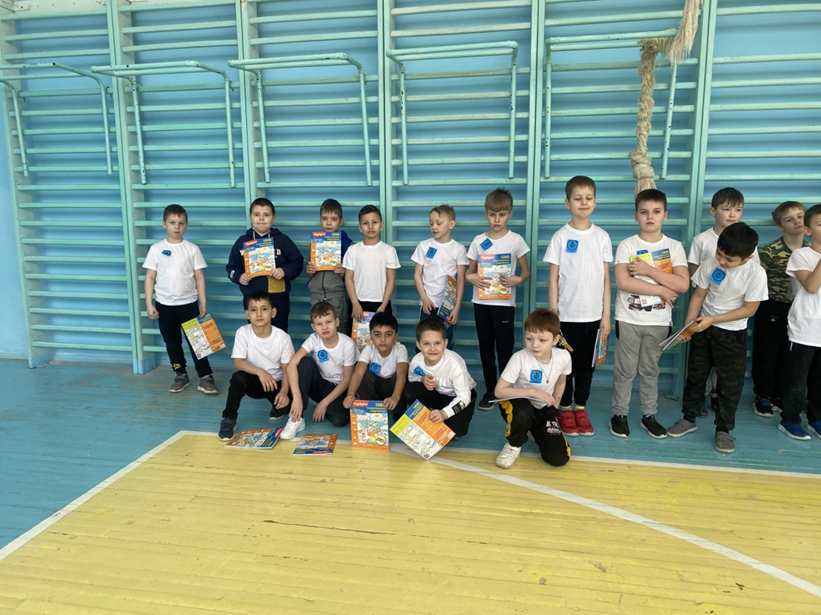 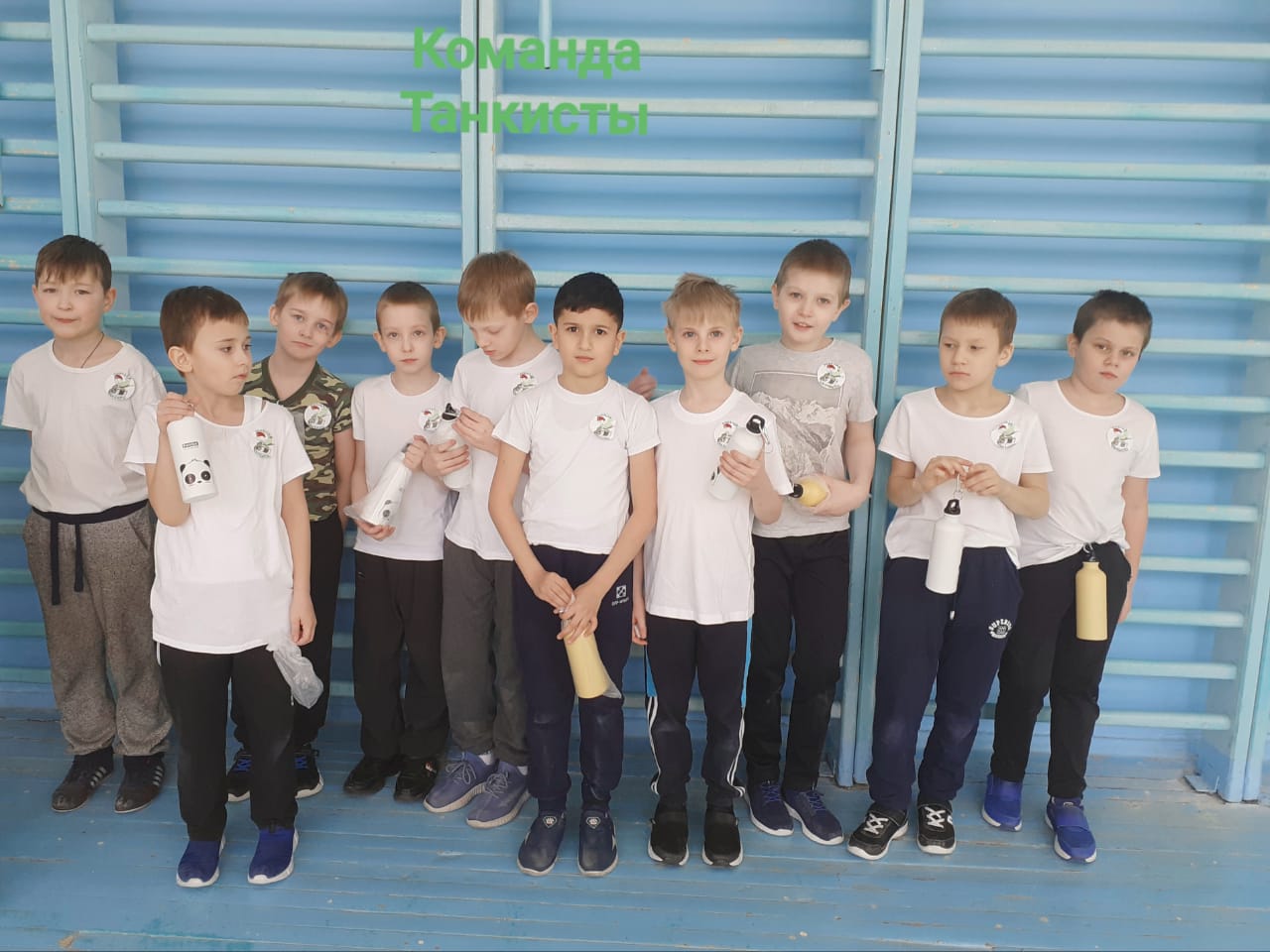 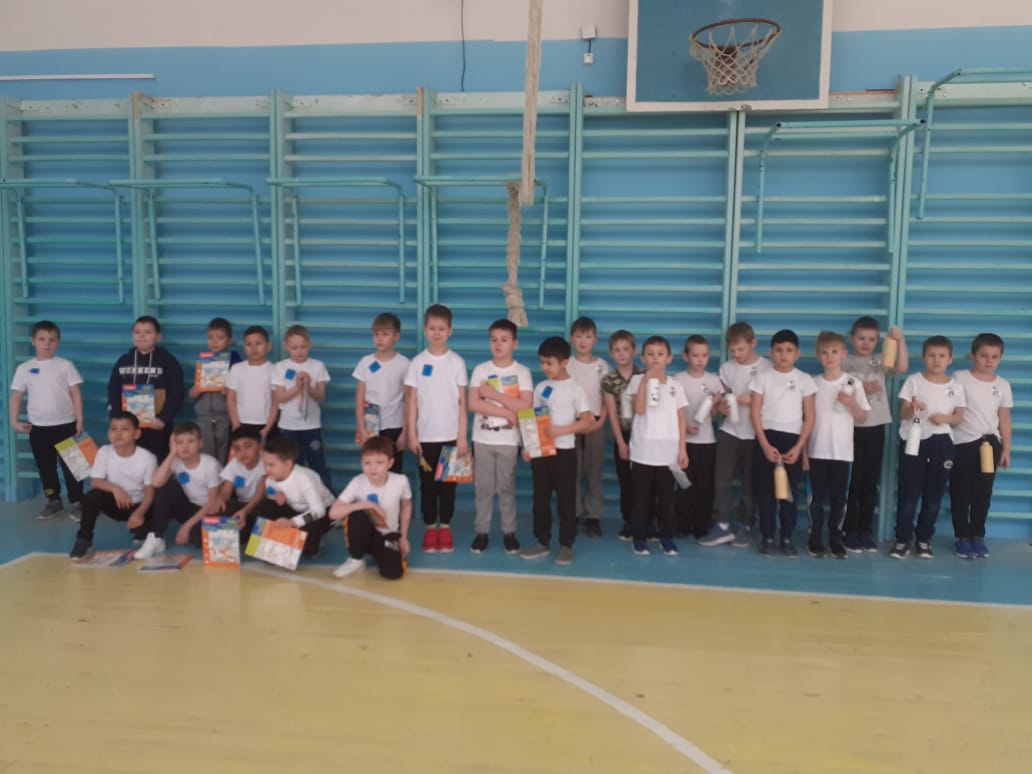 2Ж класс
«Моряки»
2А класс
«Танкисты»
Наставляемый. Трифонов А.А.Молодой  специалист, находящийся в процессе адаптации на новом месте работы,  Опыт работы-1 год.Наставник. Шрамко Татьяна Владимировна-Стаж 35 лет. Высшая квалификационная категория
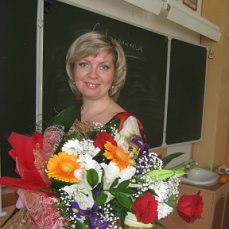 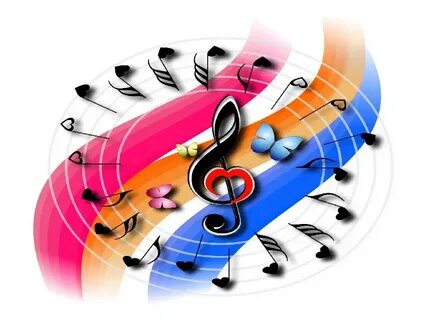 .
Цель: 
 проектирование образовательного пространства развития профессиональных компетенций молодого специалиста.
Задачи:
1. Повысить методический уровень педагога.
2. Создать условия для формирования индивидуального стиля творческой деятельности.
 3. Развить потребность и мотивацию в непрерывном самообразовании.
.
План работы с молодыми специалистами по пяти направлениям:
Планирование и организация работы по предмету;
Планирование и организация внеурочной деятельности;
Работа со школьной документацией;
Работа по самообразованию;
Контроль деятельности молодого специалиста.
Практические занятия
-«Составление и разработка технологических карт к урокам»;
-«Формы и методы работы на уроке. 
Система опроса учащихся»;
-«Самоанализ урока. Организация индивидуальной работы с учащимися»;
-«Использование современных образовательных технологий в учебном процессе».
Взаимопосещение уроков 
         Урок музыки. Шрамко.Т.В.
           Урок музыки.
      Трифонов А.А
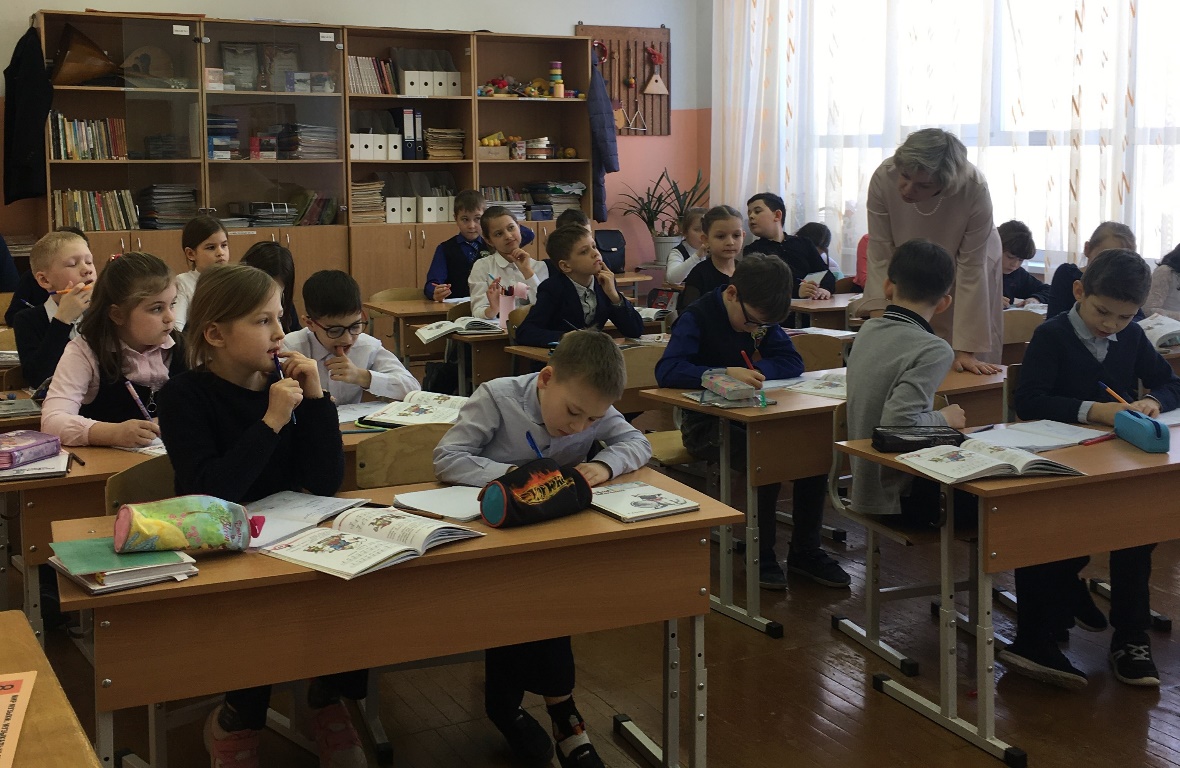 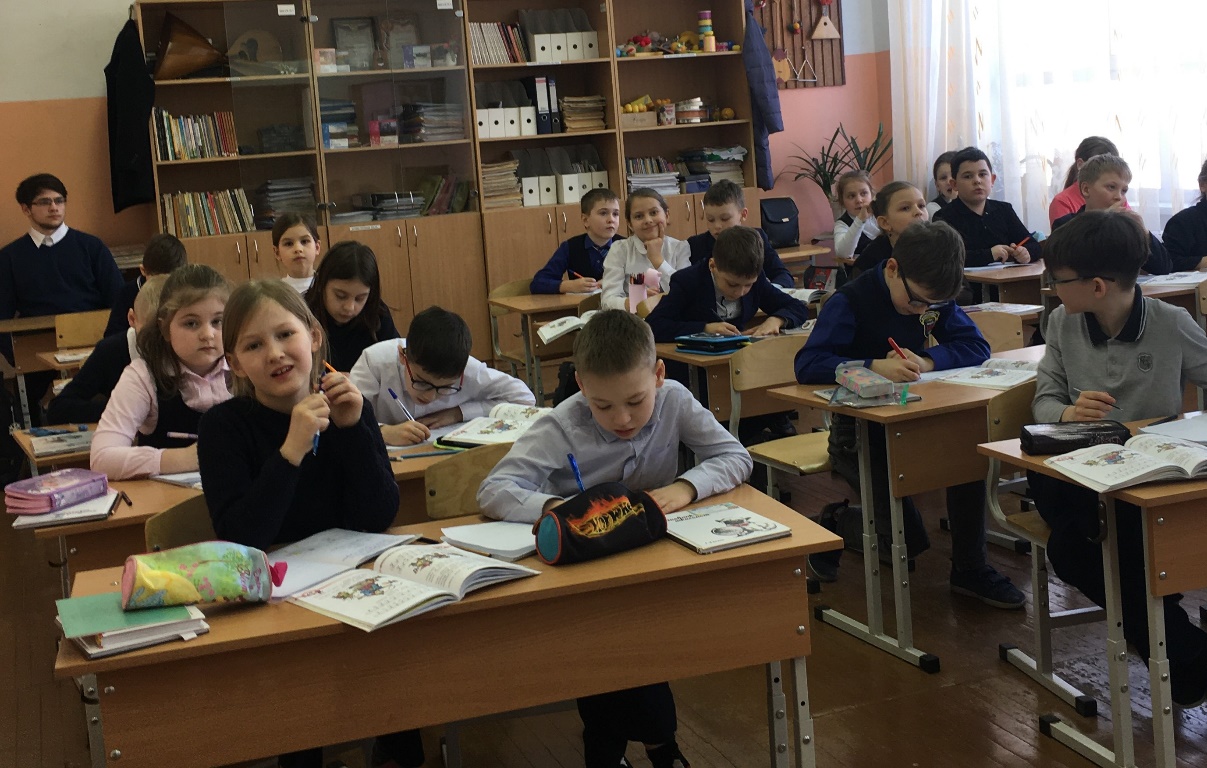 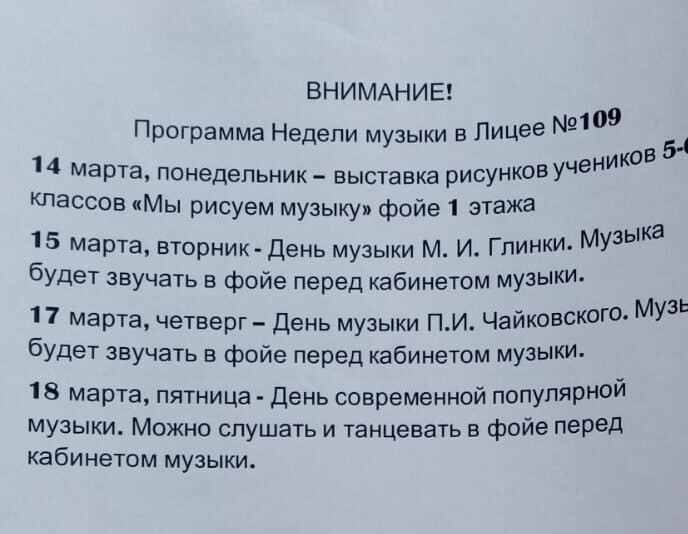 Неделя музыки. Старшая школа.
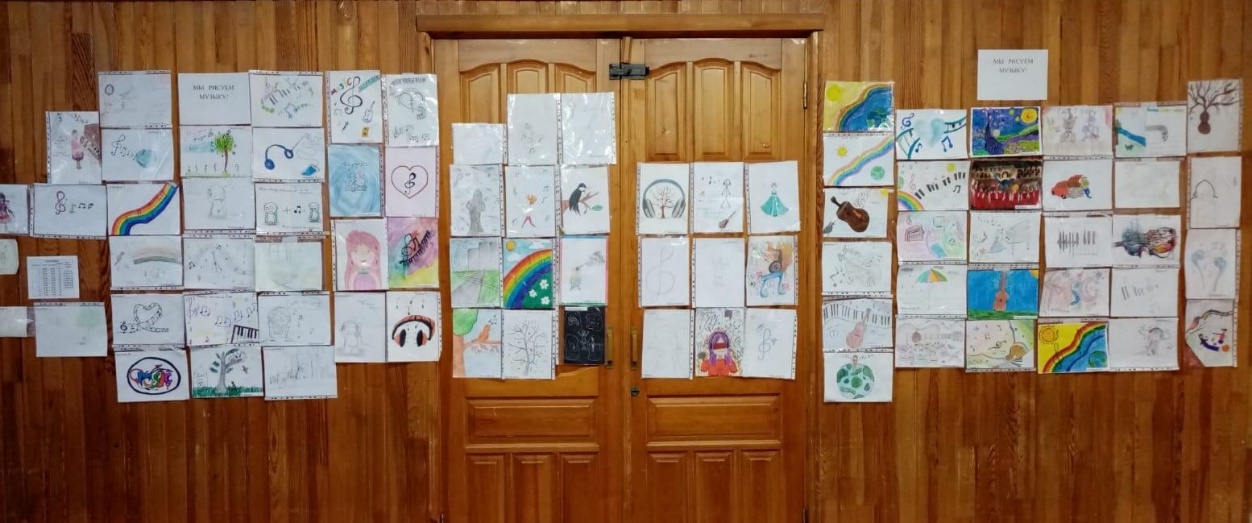 Неделя музыки Начальная школа «Филармонические переменки» Открытое мероприятие в рамках Наставничество
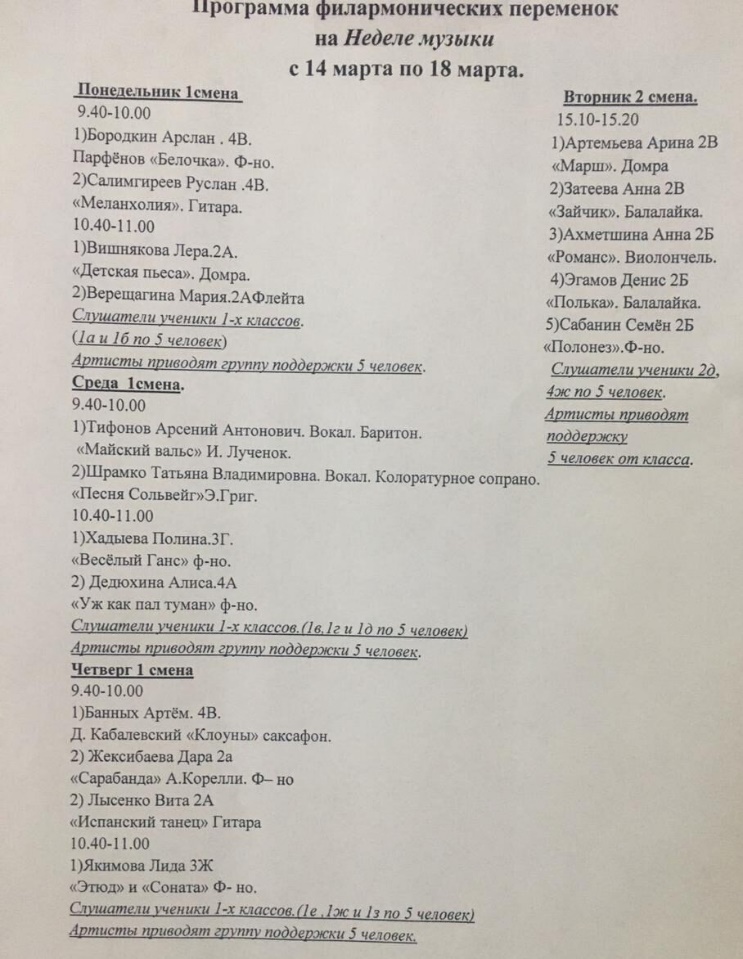 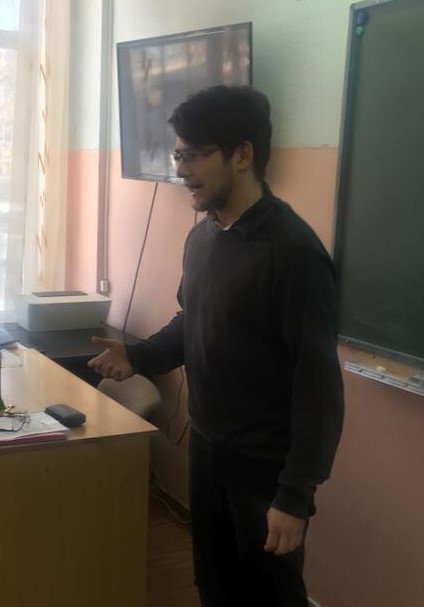 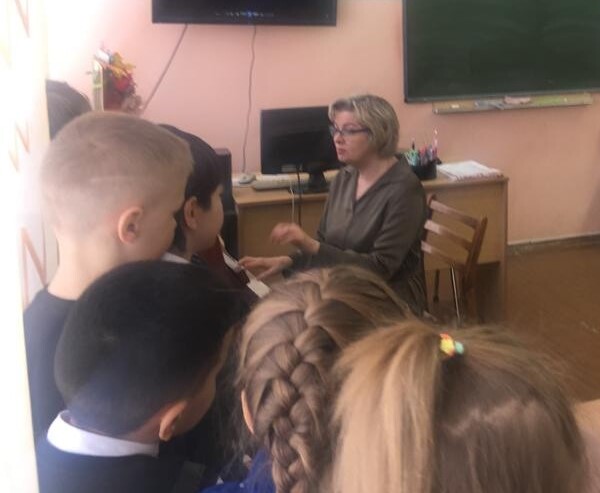 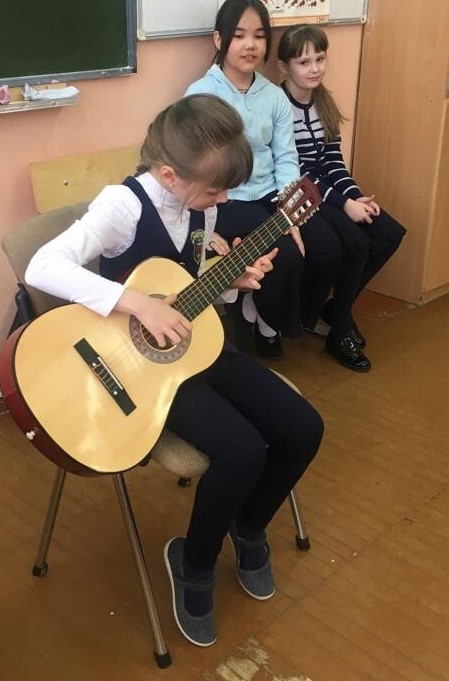 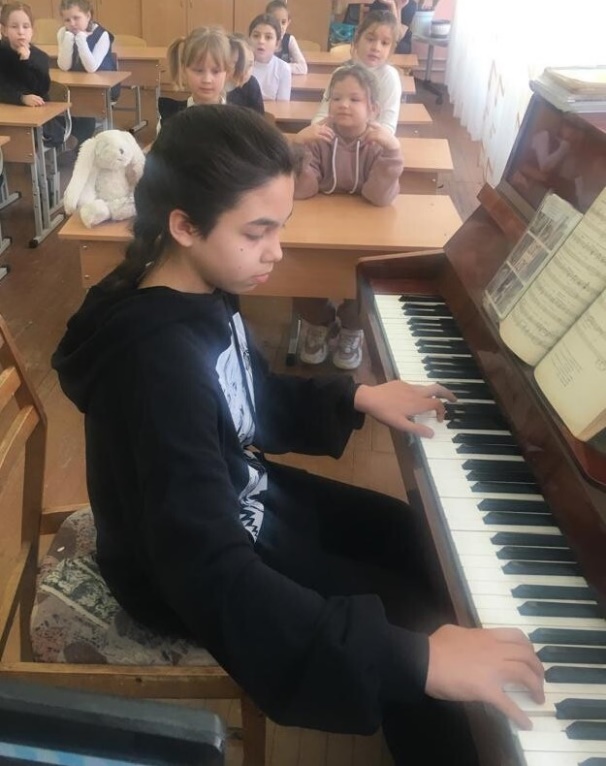 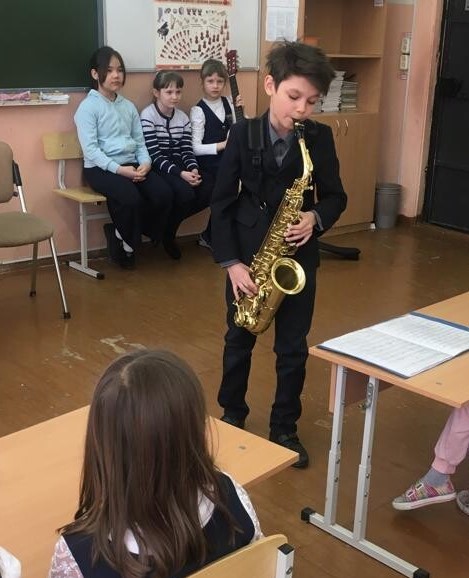 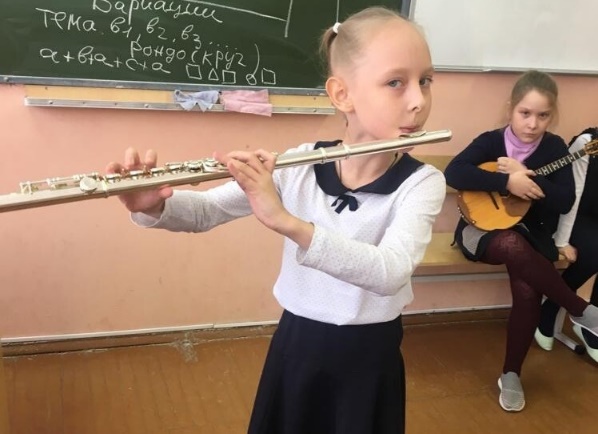 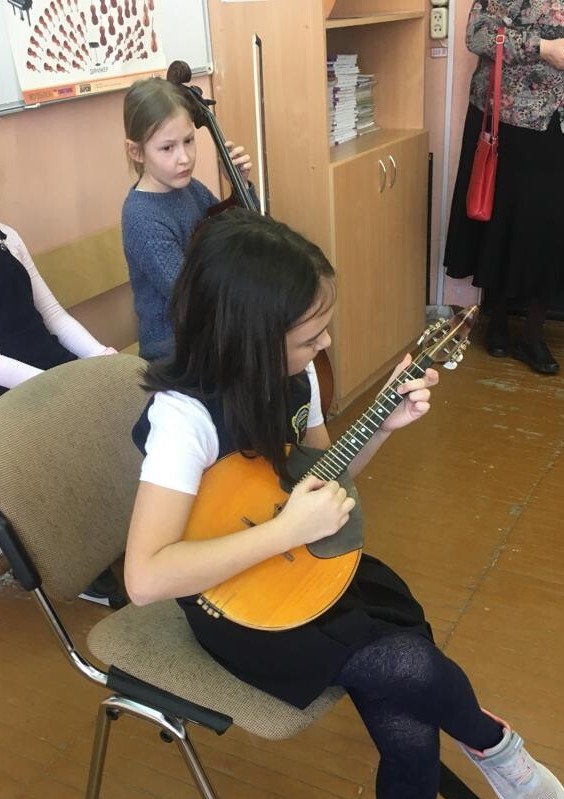 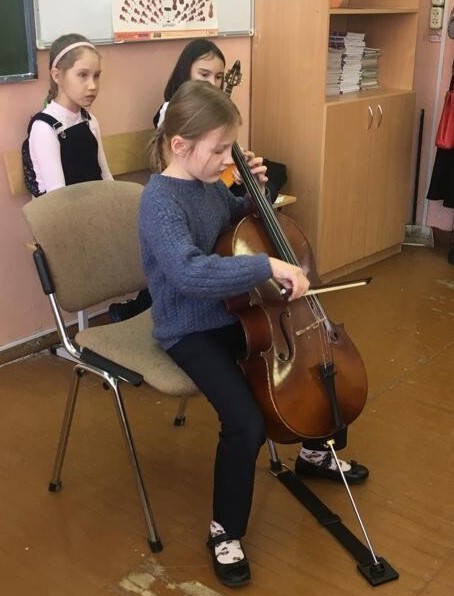 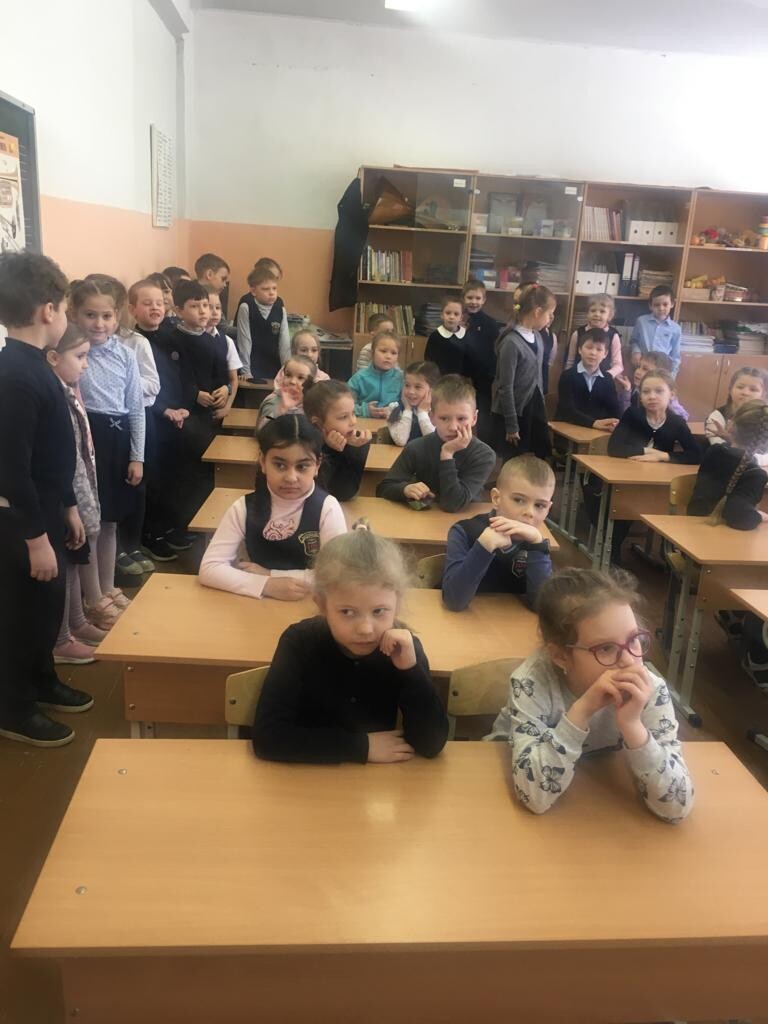 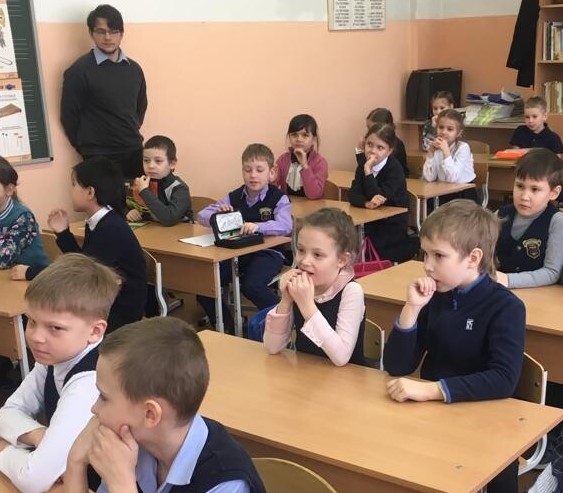 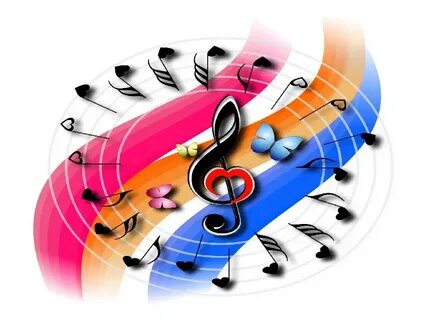 Самообразование
Трифонова А.А.








  
Трифонов А.А.
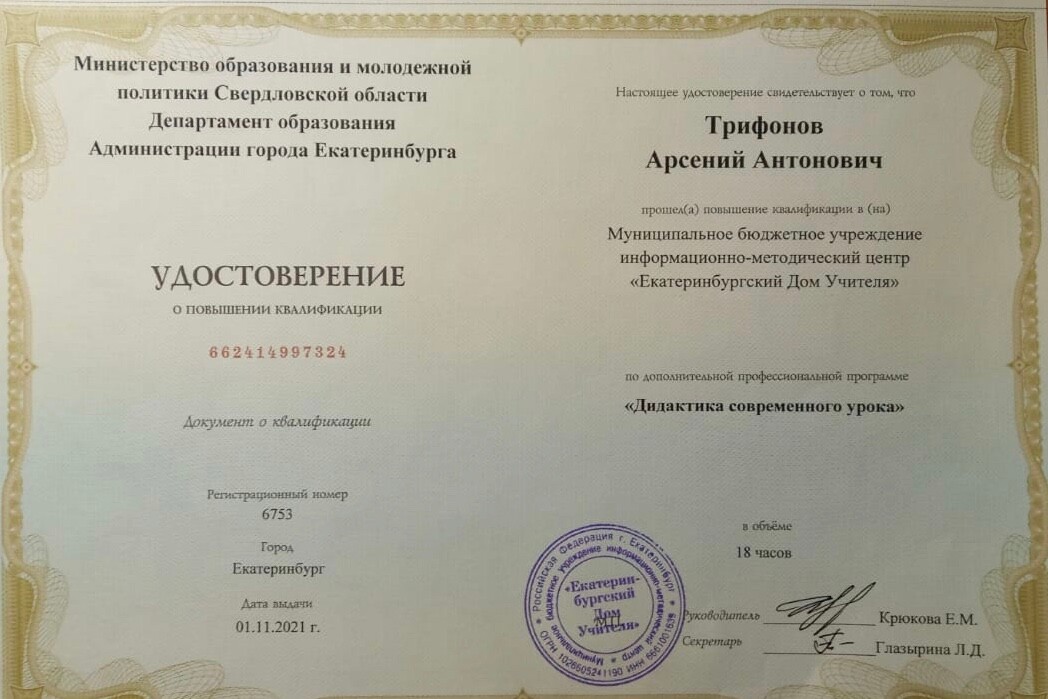 Задачи на 2022-2023 учебный год
Продолжить работу по созданию условий для совершенствования педагогического мастерства молодого учителя.
Активизировать работу молодого учителя по самообразованию.
Молодому  специалисту
- посещать открытые уроки, внеклассные мероприятия учителей школы;
- изучать передовой педагогический опыт учителей;
принимать участие в работе МО учителей музыки, ИЗО и технологии.
Развивать творческие способности учащихся (работа с одаренными детьми).
И выступать с ними на школьных концертах и районных конкурсах.
Спасибо за внимание!